COMMUNE DES OUADHIASCOMITE DU VILLAGE AÏT-ABDELKRIM
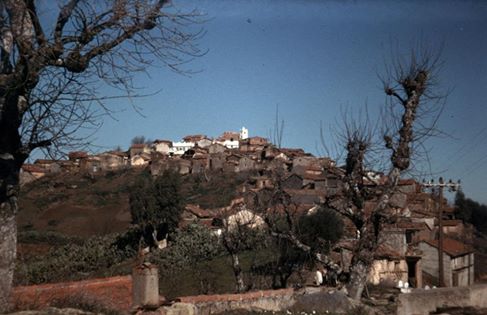 BIENVENUE
Au PRESIDENT ET A LA DELEGATION  DE L’ASSEMBLEE POPULAIRE COMMUNALE DES OUADHIAS
27/12/2013
COMITE DU VILLAGE AIT-ABDELKRIM
1
COMMUNE DES OUADHIASCOMITE DU VILLAGE AÏT-ABDELKRIM
SOMMAIRE
PRESENTATION 
MEMBRES DU COMITE
OBJECTIFS RELATIFS AU VILLAGE AÏT-ABDELKRIM
OBJECTIFS D’INTERÊT COMMUN AVEC LES AUTRES VILLAGES DES OUADHIAS
27/12/2013
COMITE DU VILLAGE AIT-ABDELKRIM
2
COMMUNE DES OUADHIASVILLAGE AÏT-ABDELKRIM
MEMBRES DU COMITE
TAREB Ali – Président 
MOULAÏ Rachid – 1er Vice Président
TEBBAH Boussad – 2ème Vice Président
SENNOUR Rabah – Secrétaire Général
TENZER Moh Saïd – Secrétaire Adjoint
TOUDJINE Chérif – Trésorier Général
27/12/2013
COMITE DU VILLAGE AIT-ABDELKRIM
3
COMMUNE DES OUADHIASVILLAGE AÏT-ABDELKRIM
MEMBRES DU COMITE
TOUDJINE Salah – Trésorier Adjoint
RASSOUL Rachid – Assesseur
SENNOUR Md Ouamar – Assesseur
  OUZAR Md Oul Mouloud – Assesseur
  TOUADI Smail – Assesseur 
  SENNOUR Hocine - Assesseur
27/12/2013
COMITE DU VILLAGE AIT-ABDELKRIM
4
COMMUNE DES OUADHIASCOMITE DU VILLAGE AÏT-ABDELKRIM
OBJECTIFS   RELATIFS  AU  VILLAGE AIT-ABDELKRIM
1.   Edification d’un siège à Annar Tala en R+2  où seront 	aménagés : bureau, deux grandes salles  	multifonctionnelles : fêtes, deuils, animation 	culturelle, réunions, éducation, cuisine, sanitaires 	pour femmes et hommes, et locaux  pour tout le 	matériel du village…
27/12/2013
COMITE DU VILLAGE AIT-ABDELKRIM
5
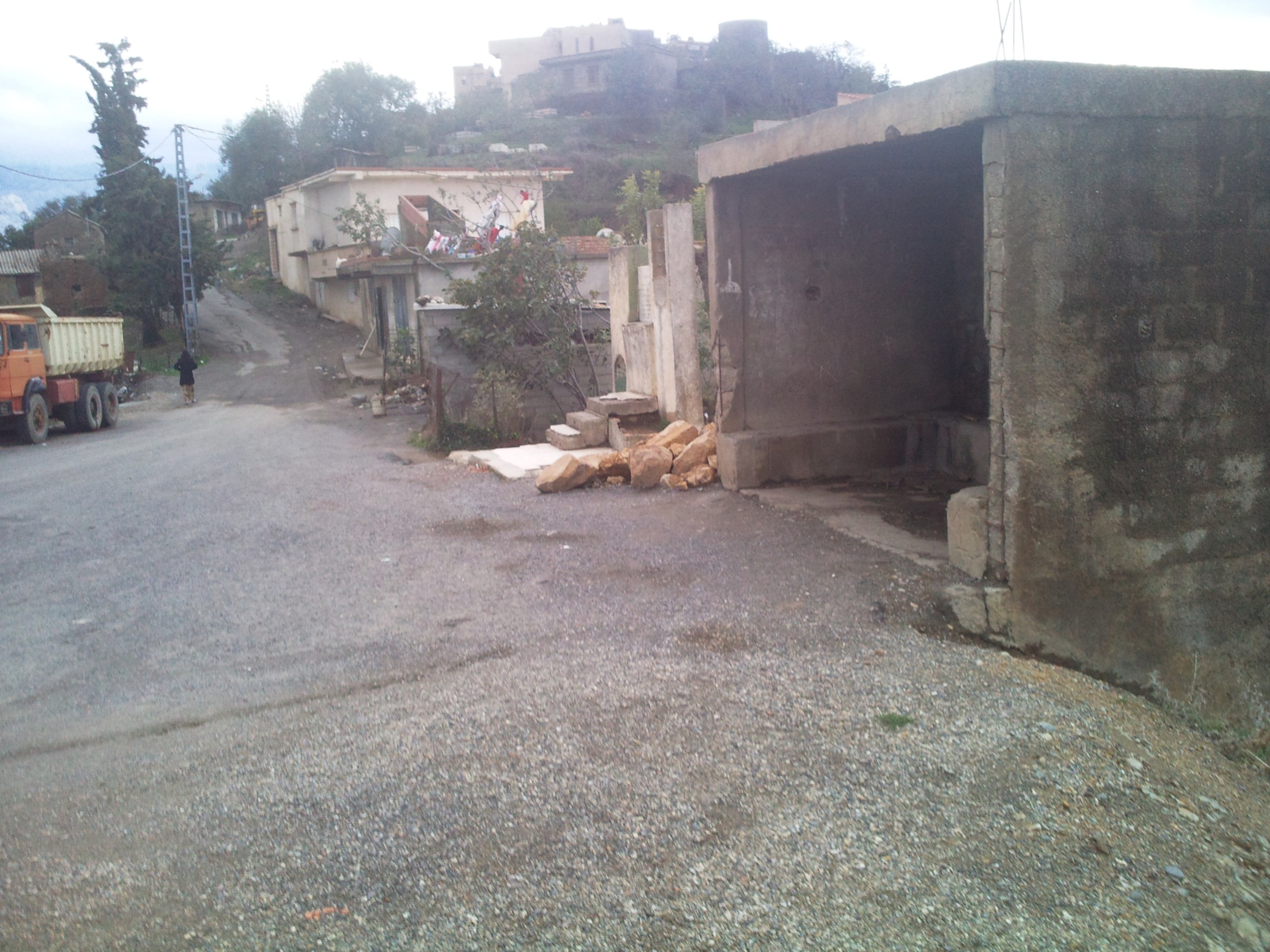 27/12/2013
COMITE DU VILLAGE AIT-ABDELKRIM
6
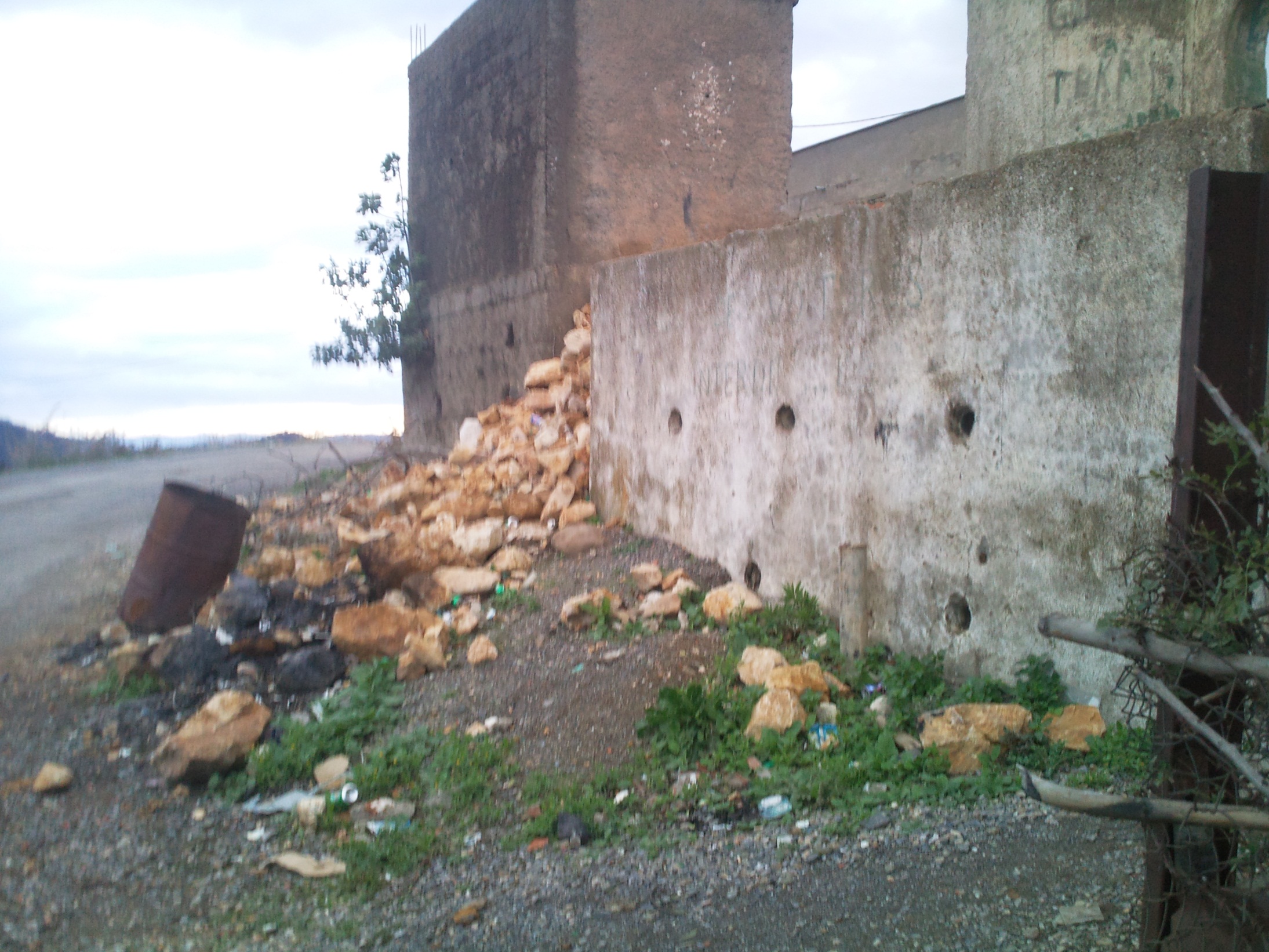 27/12/2013
COMITE DU VILLAGE AIT-ABDELKRIM
7
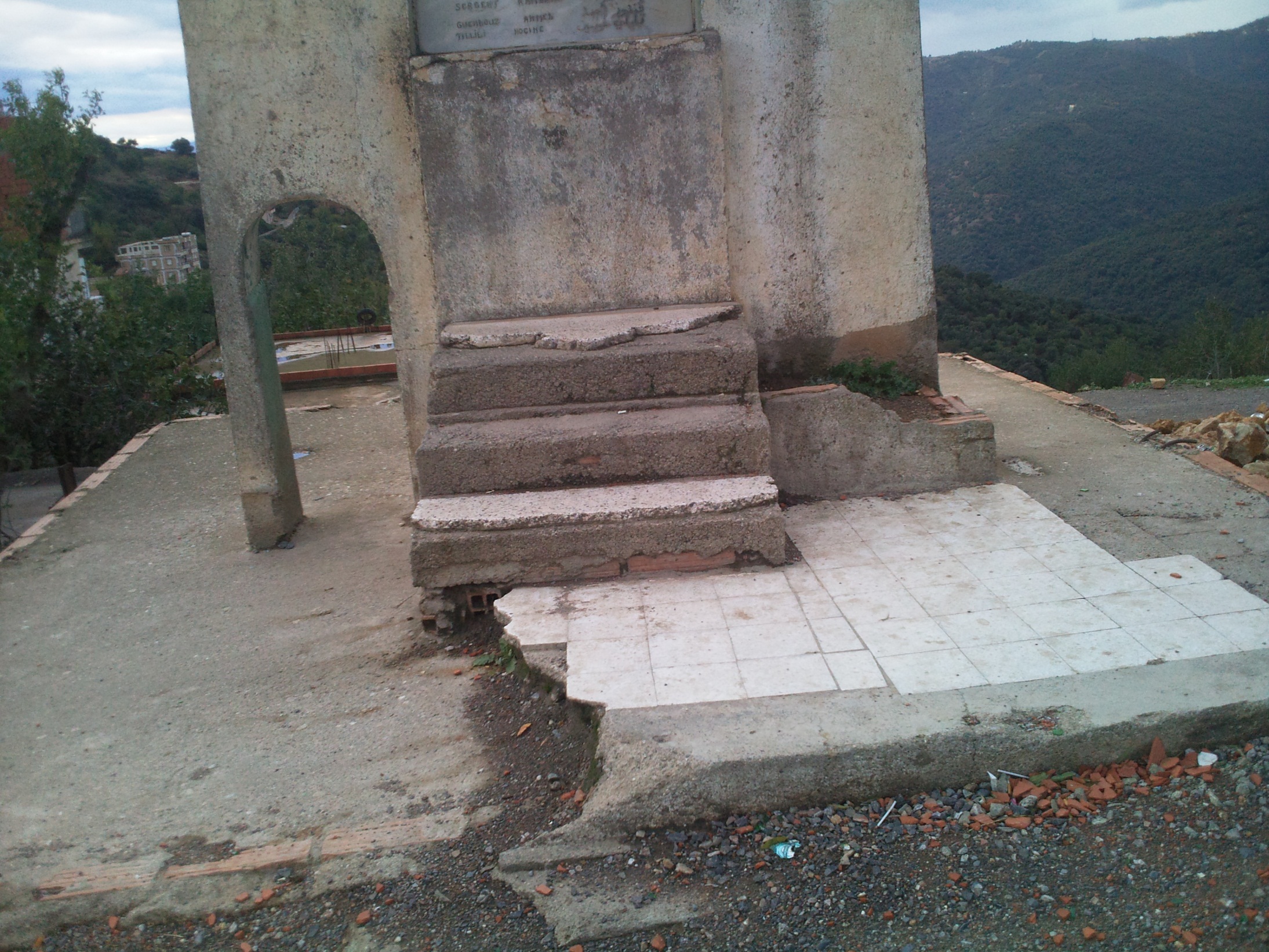 27/12/2013
COMITE DU VILLAGE AIT-ABDELKRIM
8
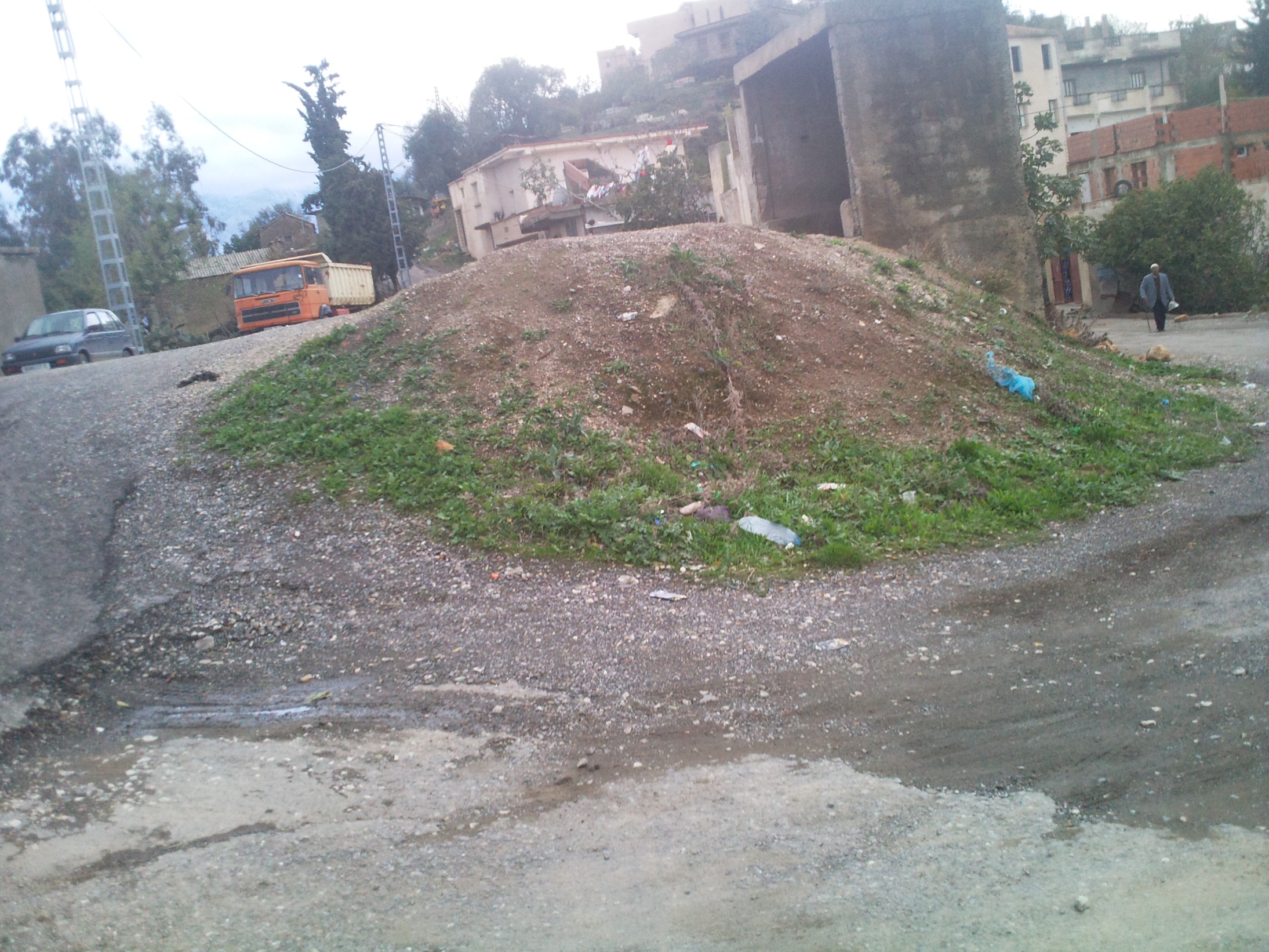 EMPLACEMENT
NOUVELLE STELE
27/12/2013
COMITE DU VILLAGE AIT-ABDELKRIM
9
COMMUNE DES OUADHIASCOMITE DU VILLAGE AÏT-ABDELKRIM
OBJECTIFS   RELATIFS  AU  VILLAGE AIT-ABDELKRIM
2.  Démolition de l’ancienne agence postale, déplacement 	des tombes à proximité et édification d’un autre 	bâtiment (en R+1)  d’intérêt commun avec 	sanitaires  et local 	pour les pierres tombales, 	briques, et sable).
27/12/2013
COMITE DU VILLAGE AIT-ABDELKRIM
10
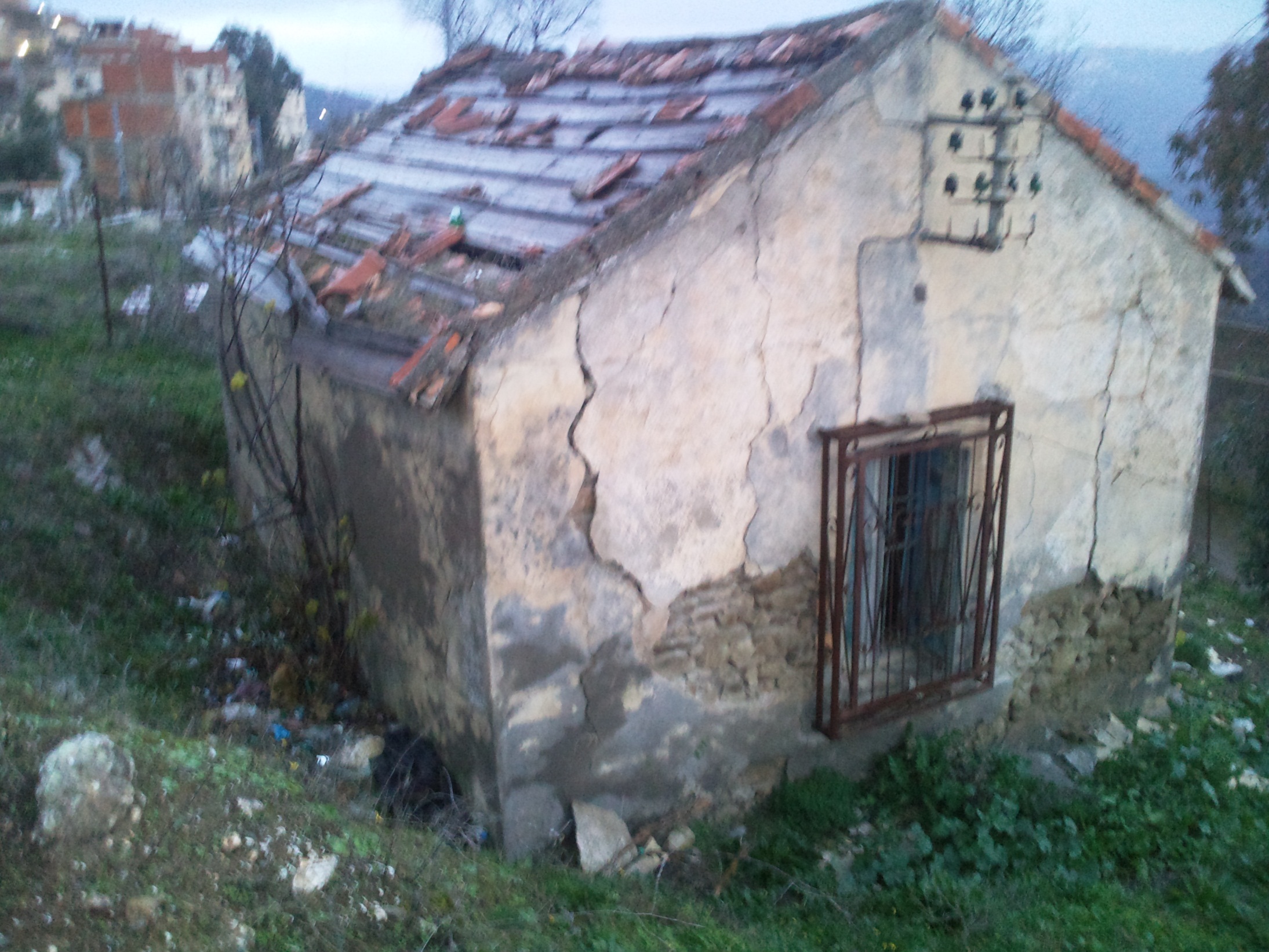 ANCIENNE AGENCE POSTALE
27/12/2013
COMITE DU VILLAGE AIT-ABDELKRIM
11
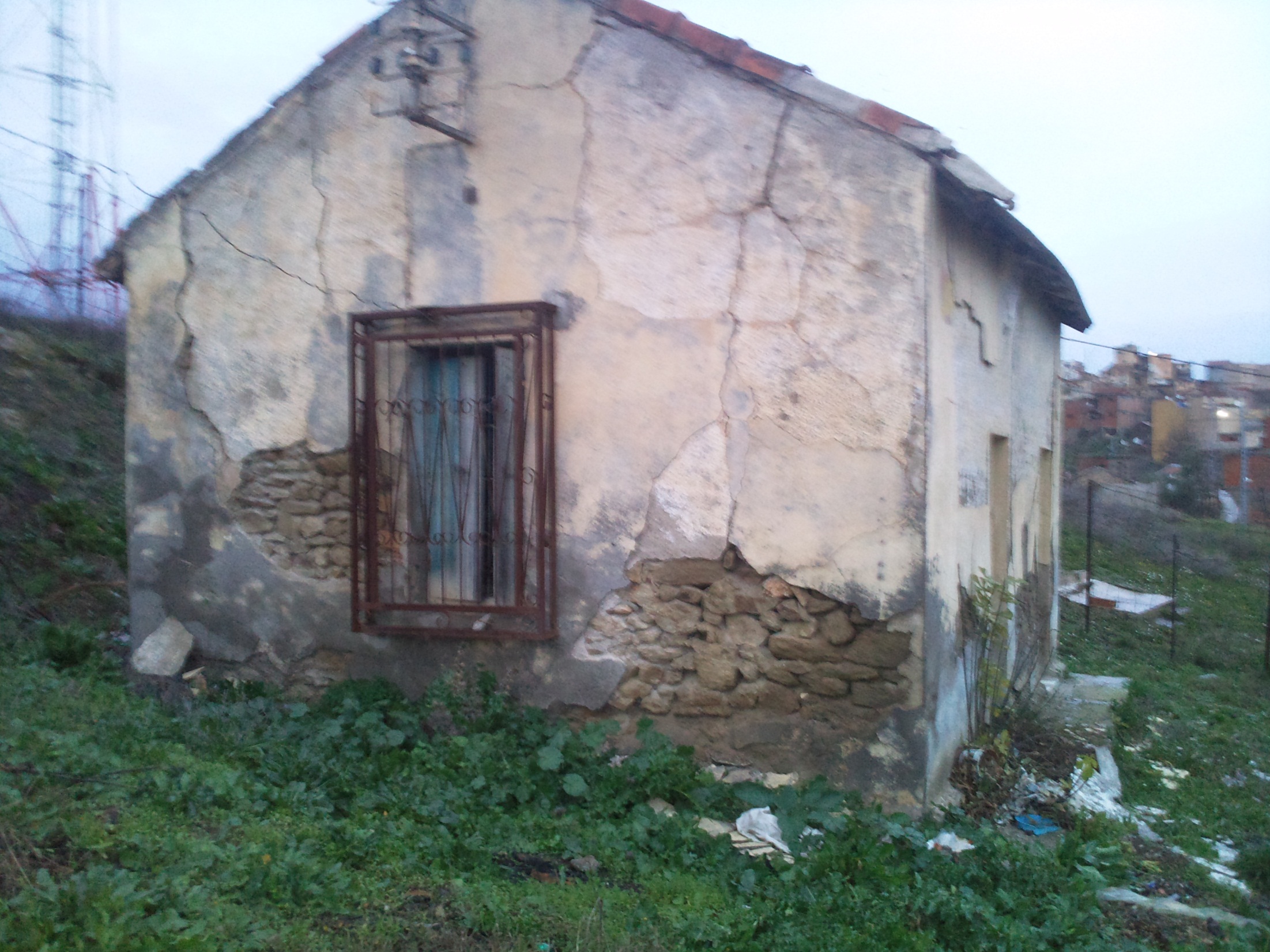 ANCIENNE AGENCE POSTALE
27/12/2013
COMITE DU VILLAGE AIT-ABDELKRIM
12
COMMUNE DES OUADHIASCOMITE DU VILLAGE AÏT-ABDELKRIM
OBJECTIFS   RELATIFS  AU  VILLAGE AIT-ABDELKRIM
3.   	Eradication des décharges sauvages et prise en 	charge 	en collaboration avec l’APC de la 	gestion de nos 	déchets ménagers et autres.
27/12/2013
COMITE DU VILLAGE AIT-ABDELKRIM
13
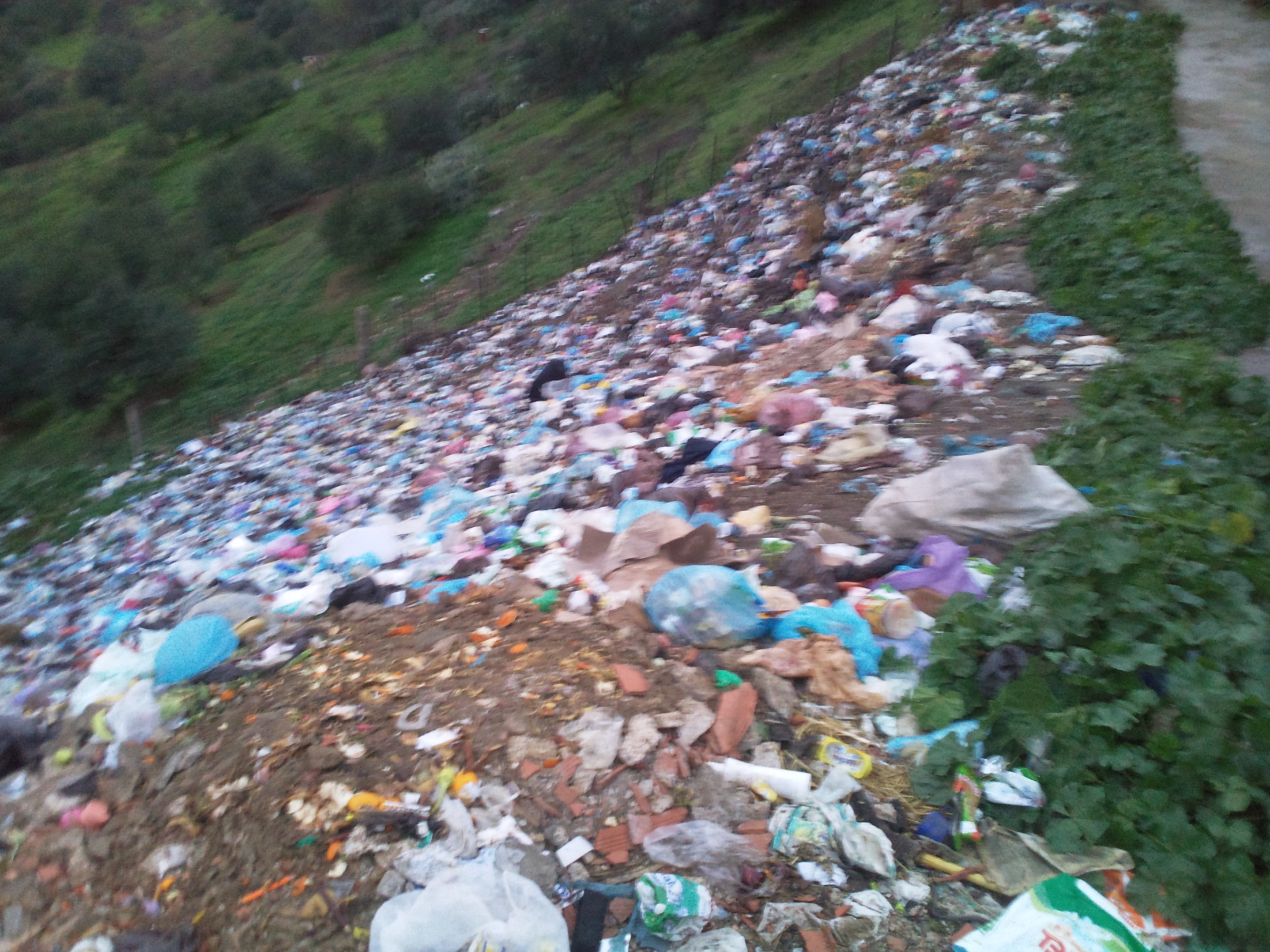 27/12/2013
COMITE DU VILLAGE AIT-ABDELKRIM
14
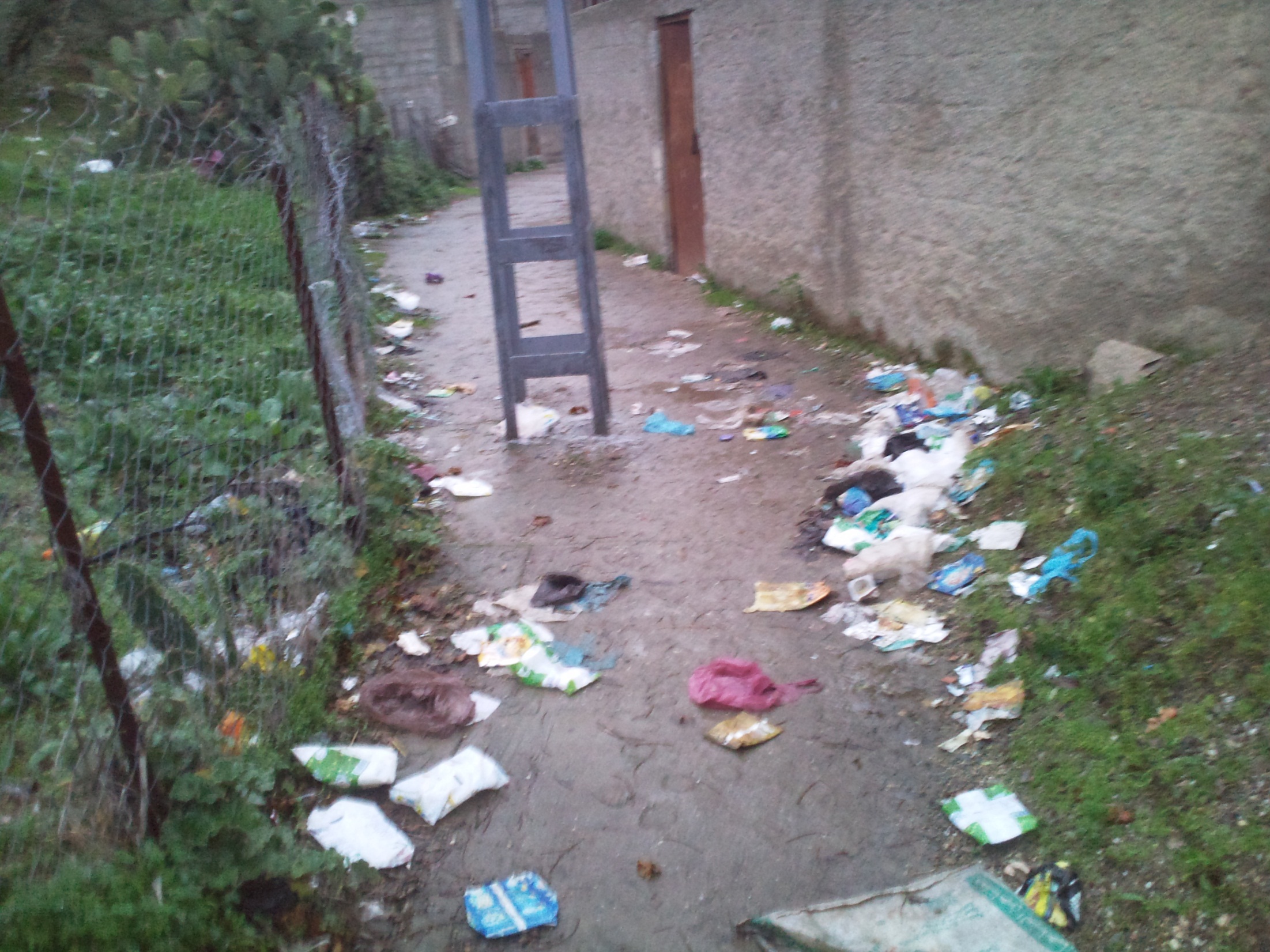 27/12/2013
COMITE DU VILLAGE AIT-ABDELKRIM
15
COMMUNE DES OUADHIASCOMITE DU VILLAGE AÏT-ABDELKRIM
OBJECTIFS   RELATIFS  AU  VILLAGE AIT-ABDELKRIM
4.    Restauration de El Djema Cheikh El Moubarek
27/12/2013
COMITE DU VILLAGE AIT-ABDELKRIM
16
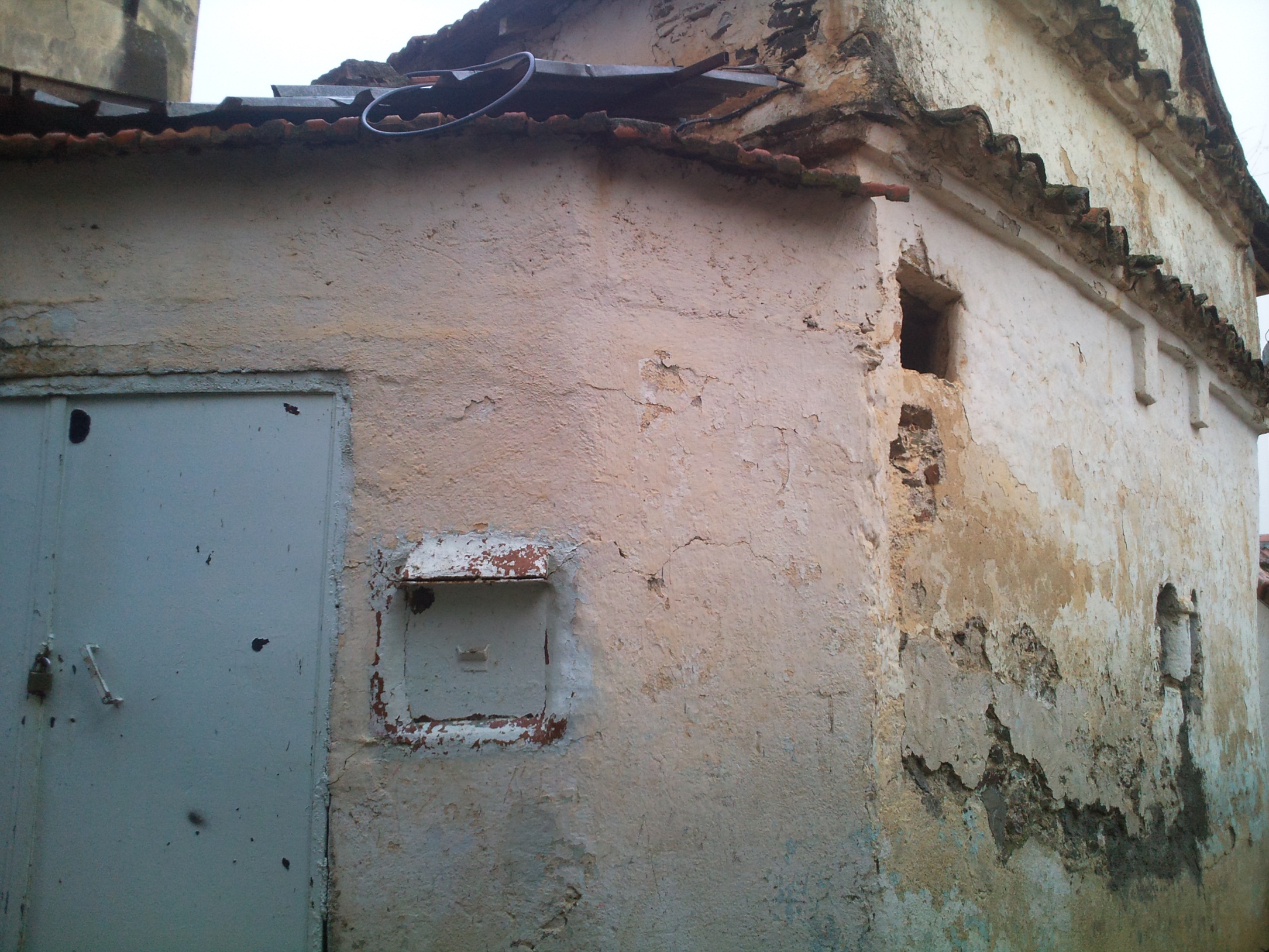 CHEIKH
EL MOUBAREK
27/12/2013
COMITE DU VILLAGE AIT-ABDELKRIM
17
COMMUNE DES OUADHIASCOMITE DU VILLAGE AÏT-ABDELKRIM
OBJECTIFS   RELATIFS  AU  VILLAGE AIT-ABDELKRIM
5.  Restauration de Tadjmeith
27/12/2013
COMITE DU VILLAGE AIT-ABDELKRIM
18
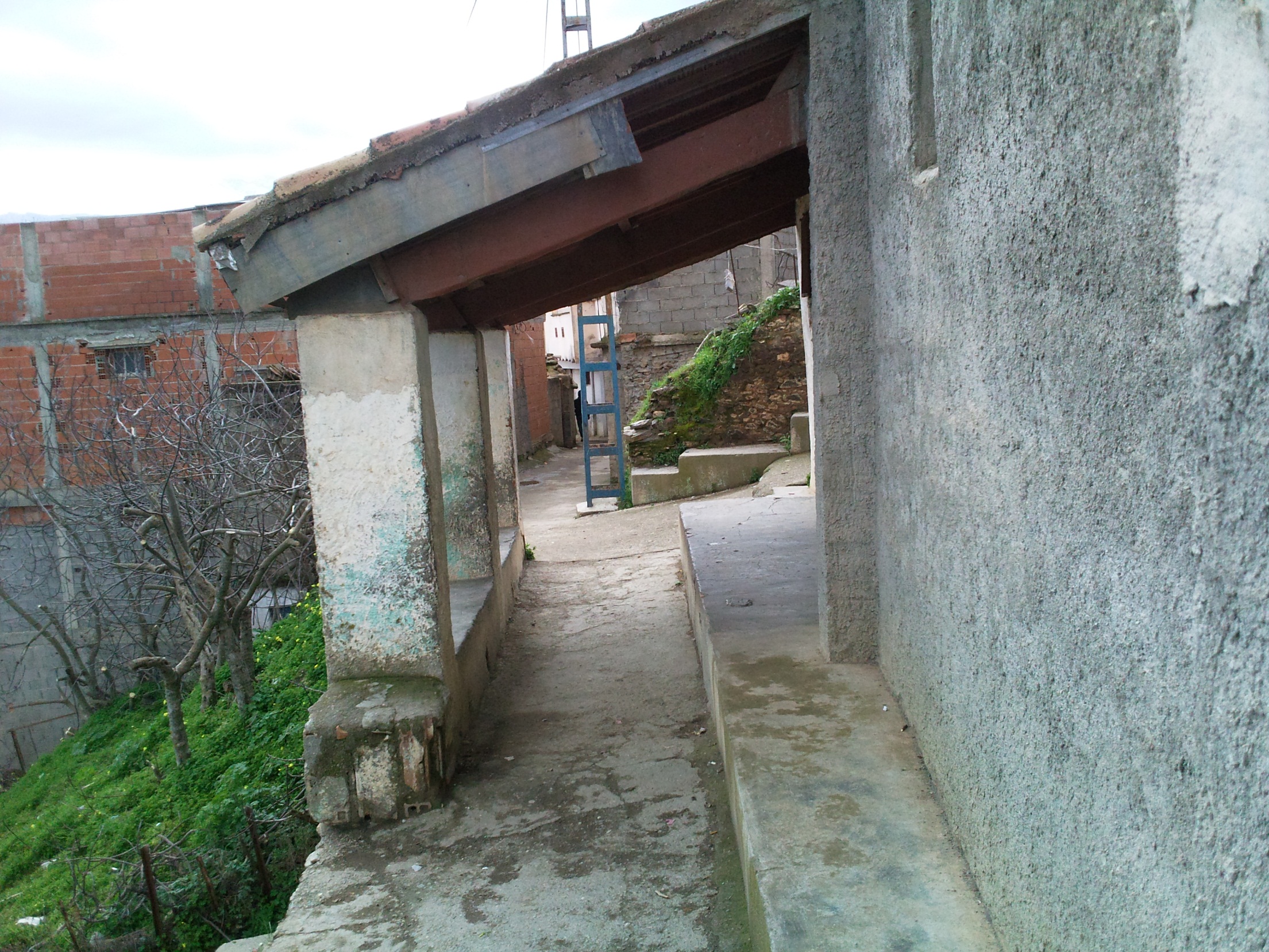 27/12/2013
COMITE DU VILLAGE AIT-ABDELKRIM
19
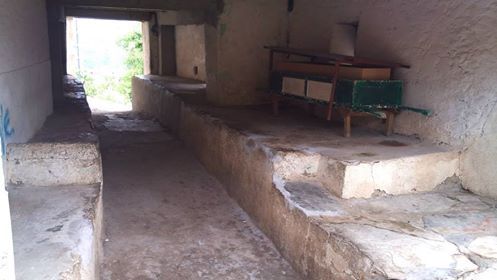 27/12/2013
COMITE DU VILLAGE AIT-ABDELKRIM
20
COMMUNE DES OUADHIASCOMITE DU VILLAGE AÏT-ABDELKRIM
OBJECTIFS   RELATIFS  AU  VILLAGE AIT-ABDELKRIM
6.  Restauration des sanitaires de Tadjmeith
27/12/2013
COMITE DU VILLAGE AIT-ABDELKRIM
21
COMMUNE DES OUADHIASCOMITE DU VILLAGE AÏT-ABDELKRIM
OBJECTIFS   RELATIFS  AU  VILLAGE AIT-ABDELKRIM
7.   En collaboration avec l’APC, achèvement 	et extension des réseaux 	d’assainissement du village
27/12/2013
COMITE DU VILLAGE AIT-ABDELKRIM
22
COMMUNE DES OUADHIASCOMITE DU VILLAGE AÏT-ABDELKRIM
OBJECTIFS   RELATIFS  AU  VILLAGE AIT-ABDELKRIM
8.   En collaboration avec l’APC, réalisation de 	caniveaux et avaloirs pour 	la  	canalisation des eaux pluviales.
27/12/2013
COMITE DU VILLAGE AIT-ABDELKRIM
23
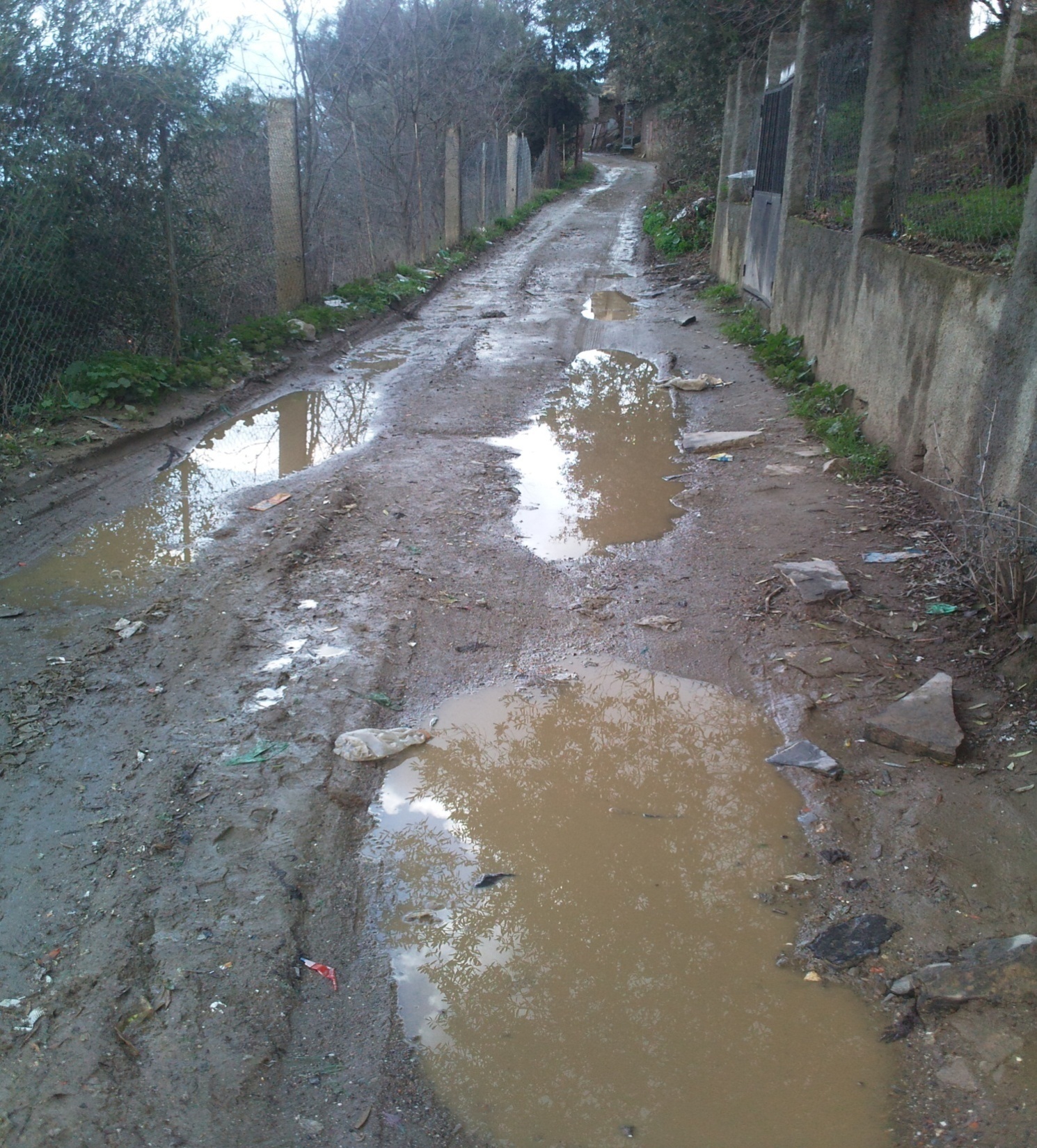 27/12/2013
COMITE DU VILLAGE AIT-ABDELKRIM
24
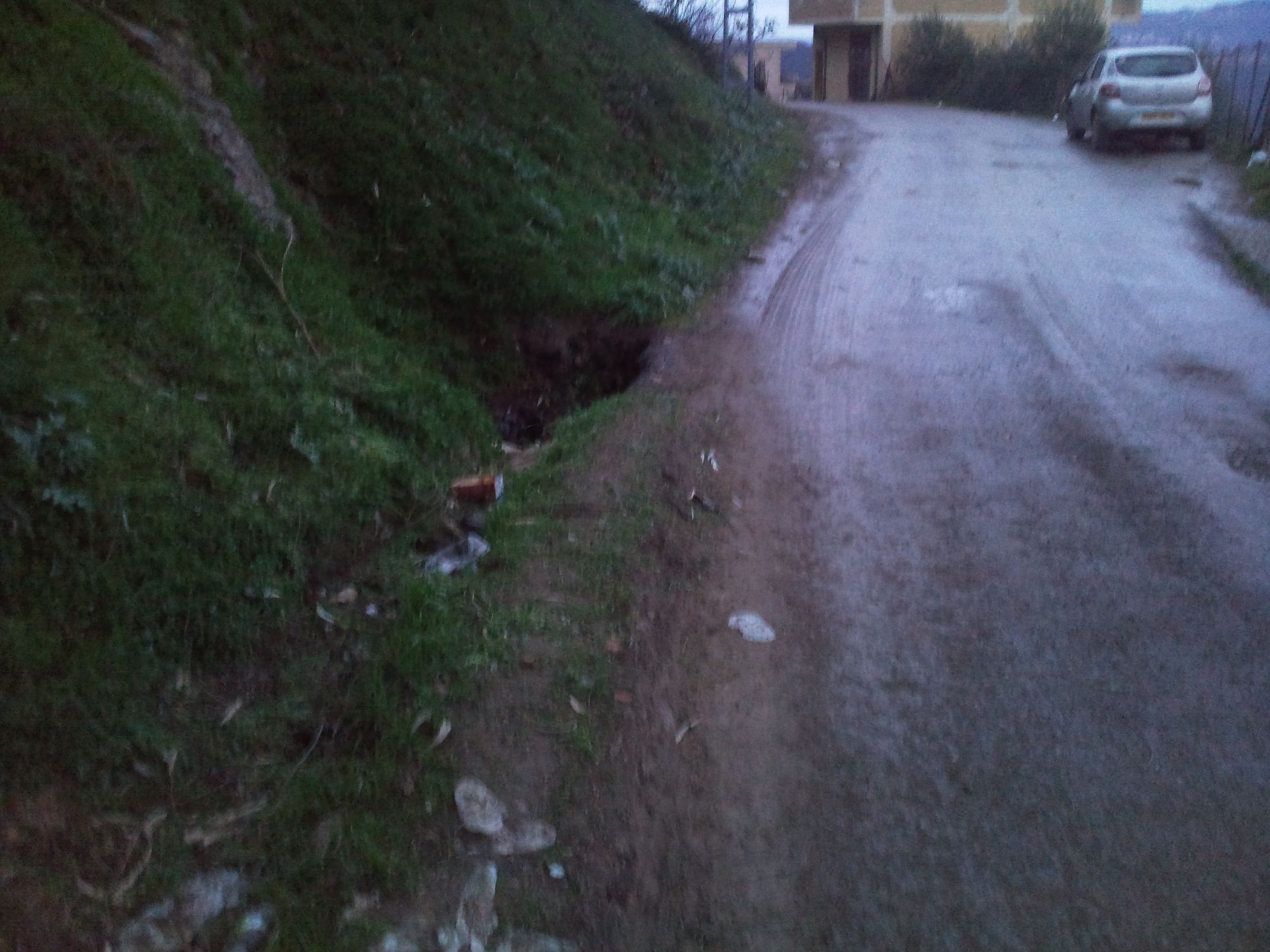 27/12/2013
COMITE DU VILLAGE AIT-ABDELKRIM
25
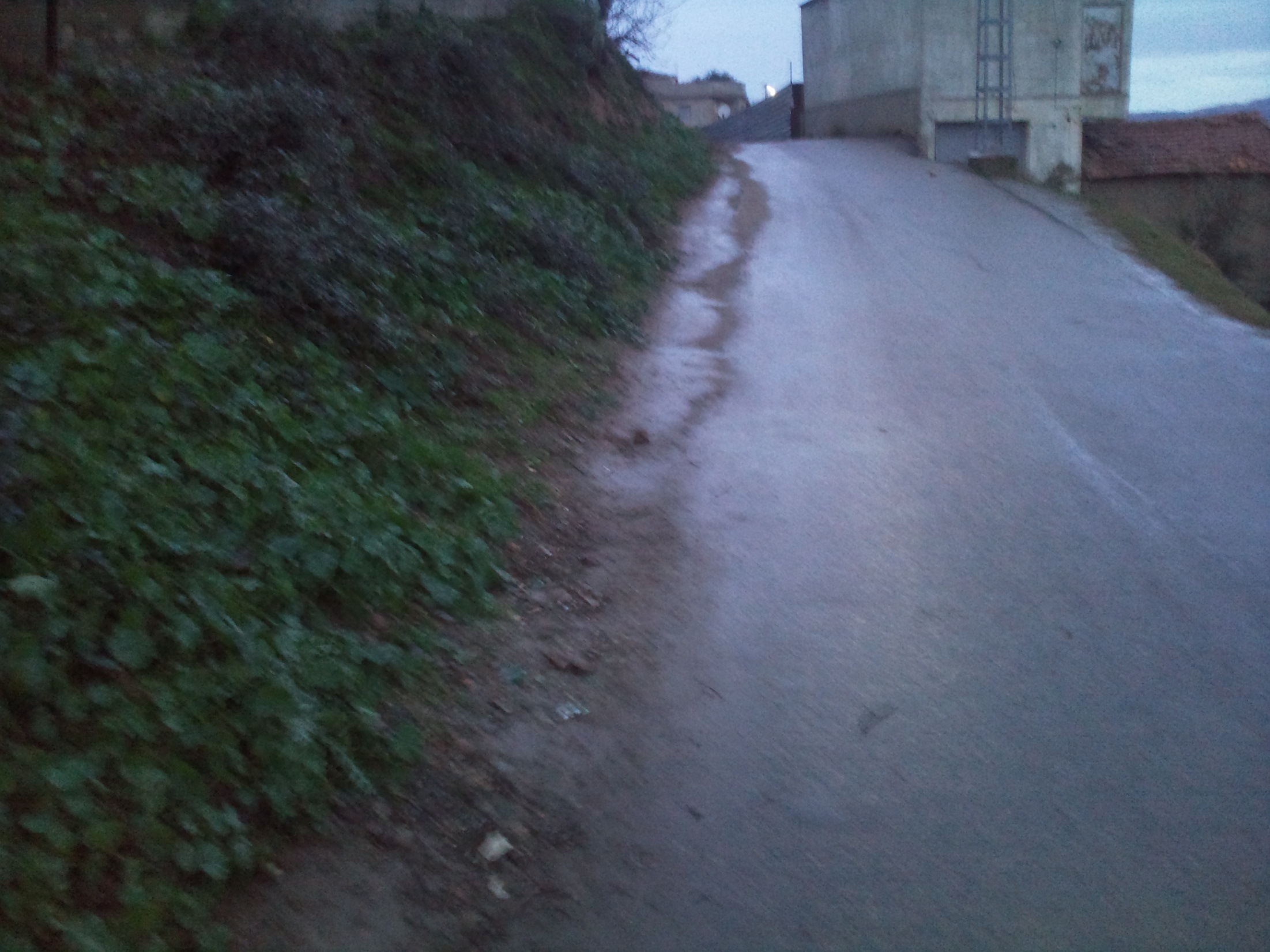 27/12/2013
COMITE DU VILLAGE AIT-ABDELKRIM
26
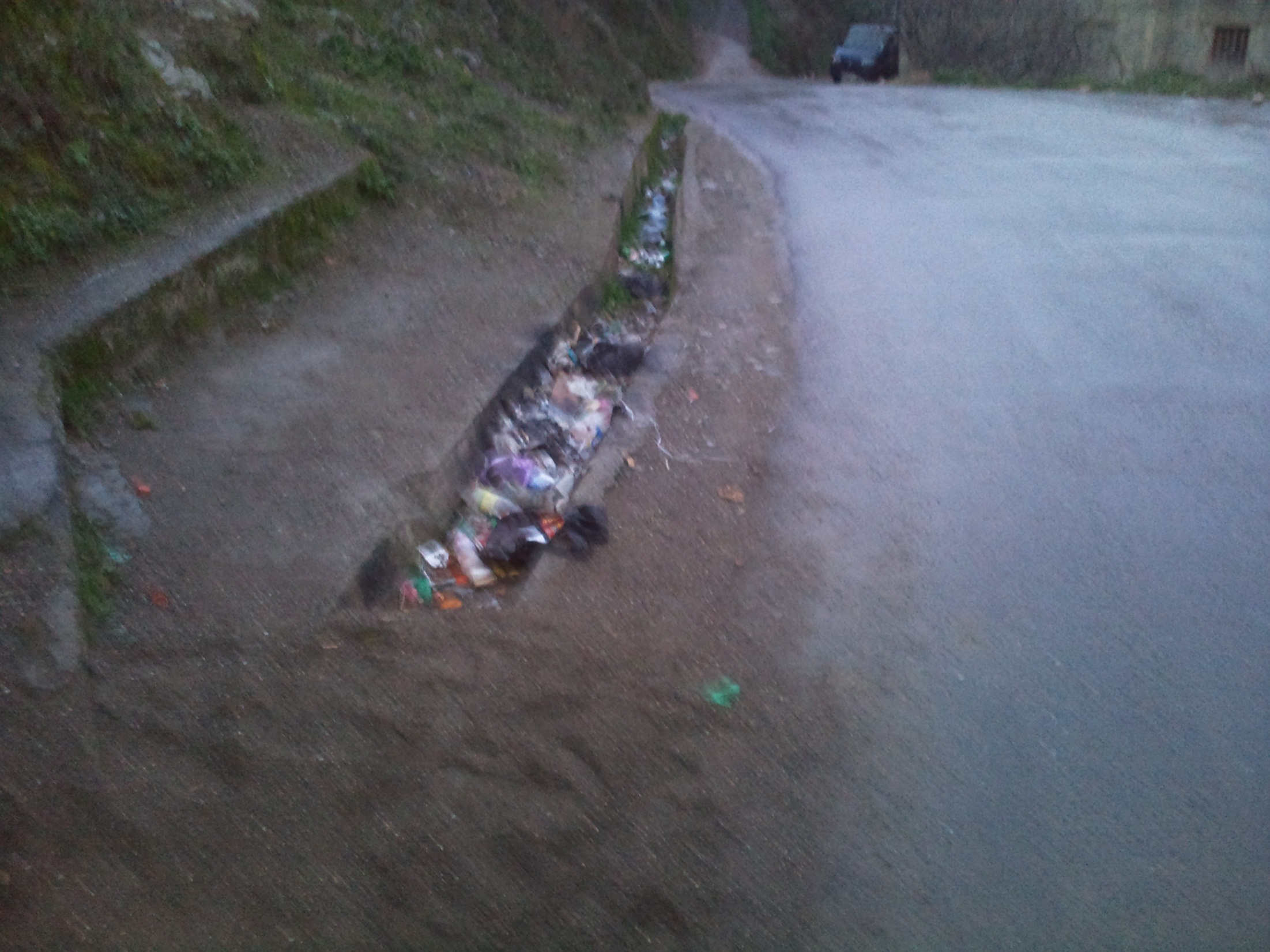 27/12/2013
COMITE DU VILLAGE AIT-ABDELKRIM
27
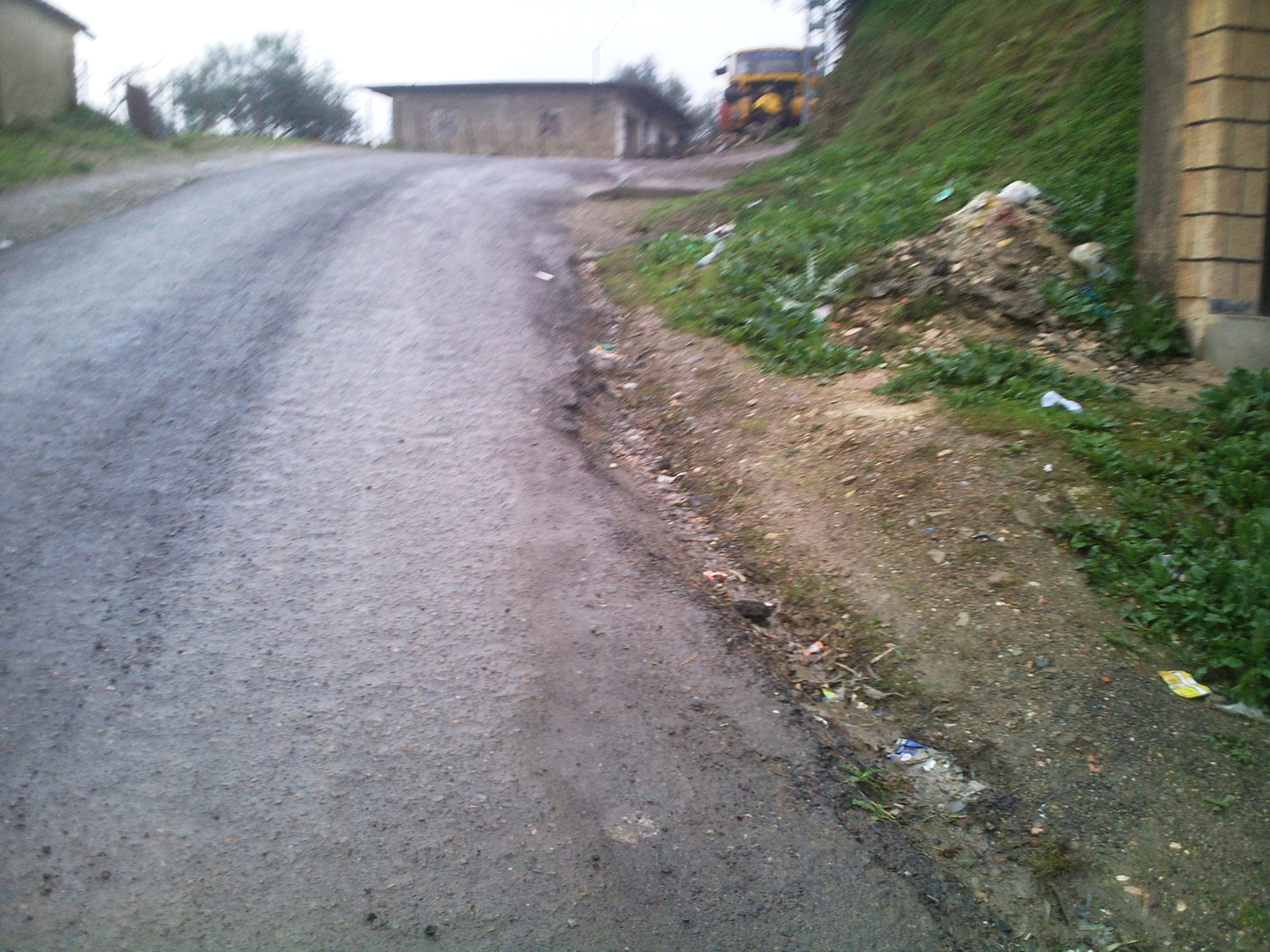 27/12/2013
COMITE DU VILLAGE AIT-ABDELKRIM
28
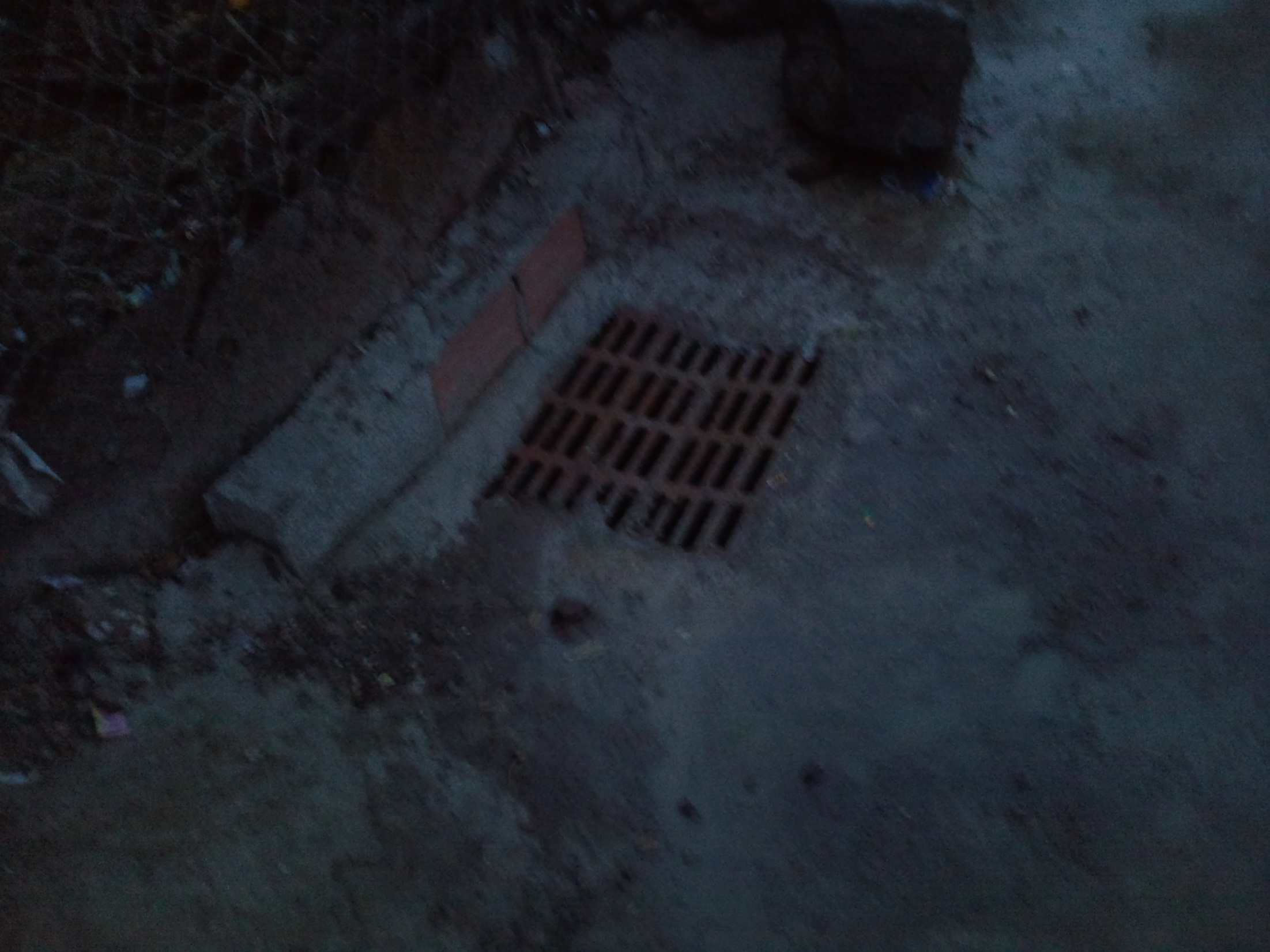 27/12/2013
COMITE DU VILLAGE AIT-ABDELKRIM
29
COMMUNE DES OUADHIASCOMITE DU VILLAGE AÏT-ABDELKRIM
OBJECTIFS   RELATIFS  AU  VILLAGE AIT-ABDELKRIM
9.   Entretien régulier (saisonnier) des sentiers 	champêtres.
27/12/2013
COMITE DU VILLAGE AIT-ABDELKRIM
30
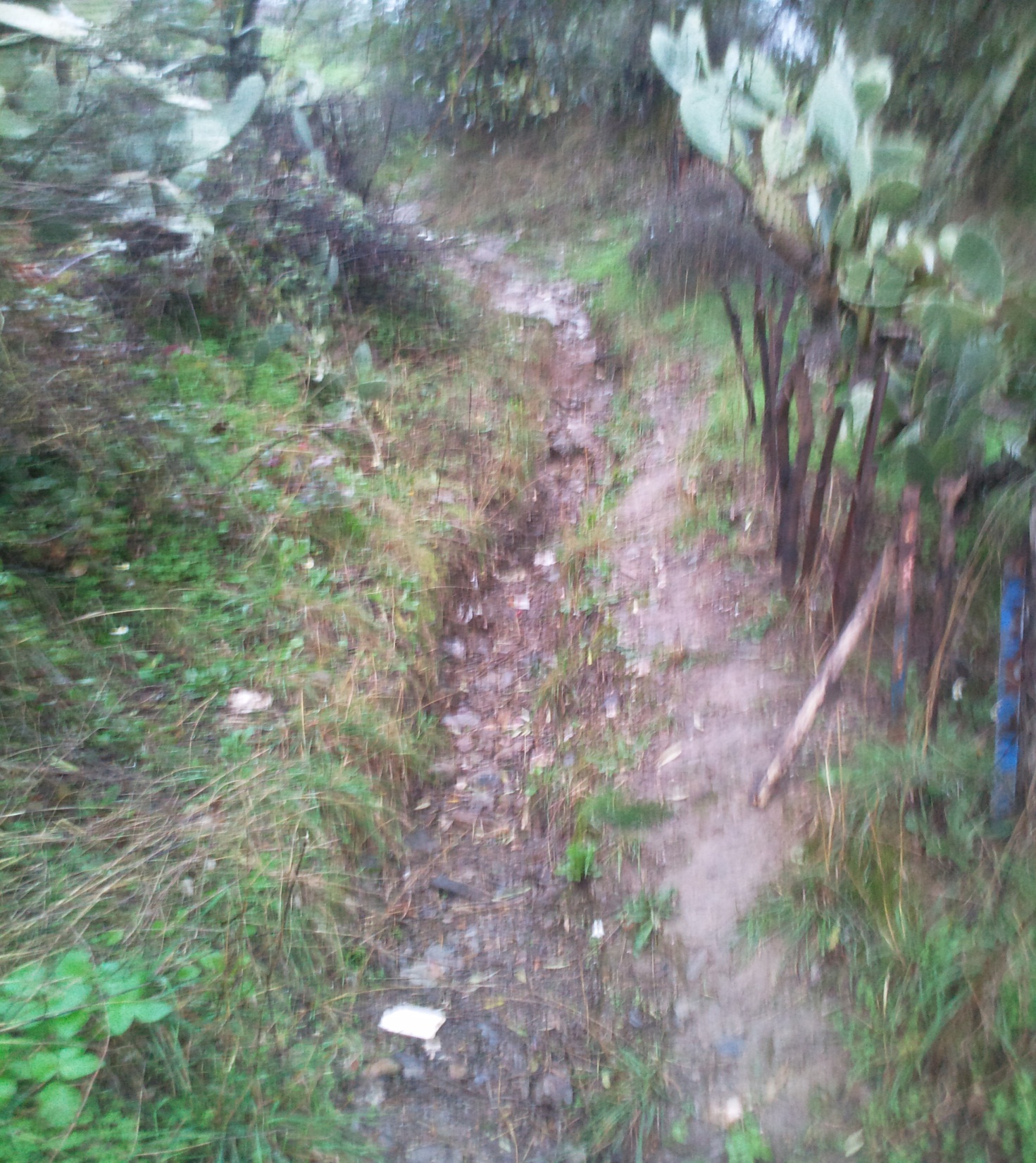 27/12/2013
COMITE DU VILLAGE AIT-ABDELKRIM
31
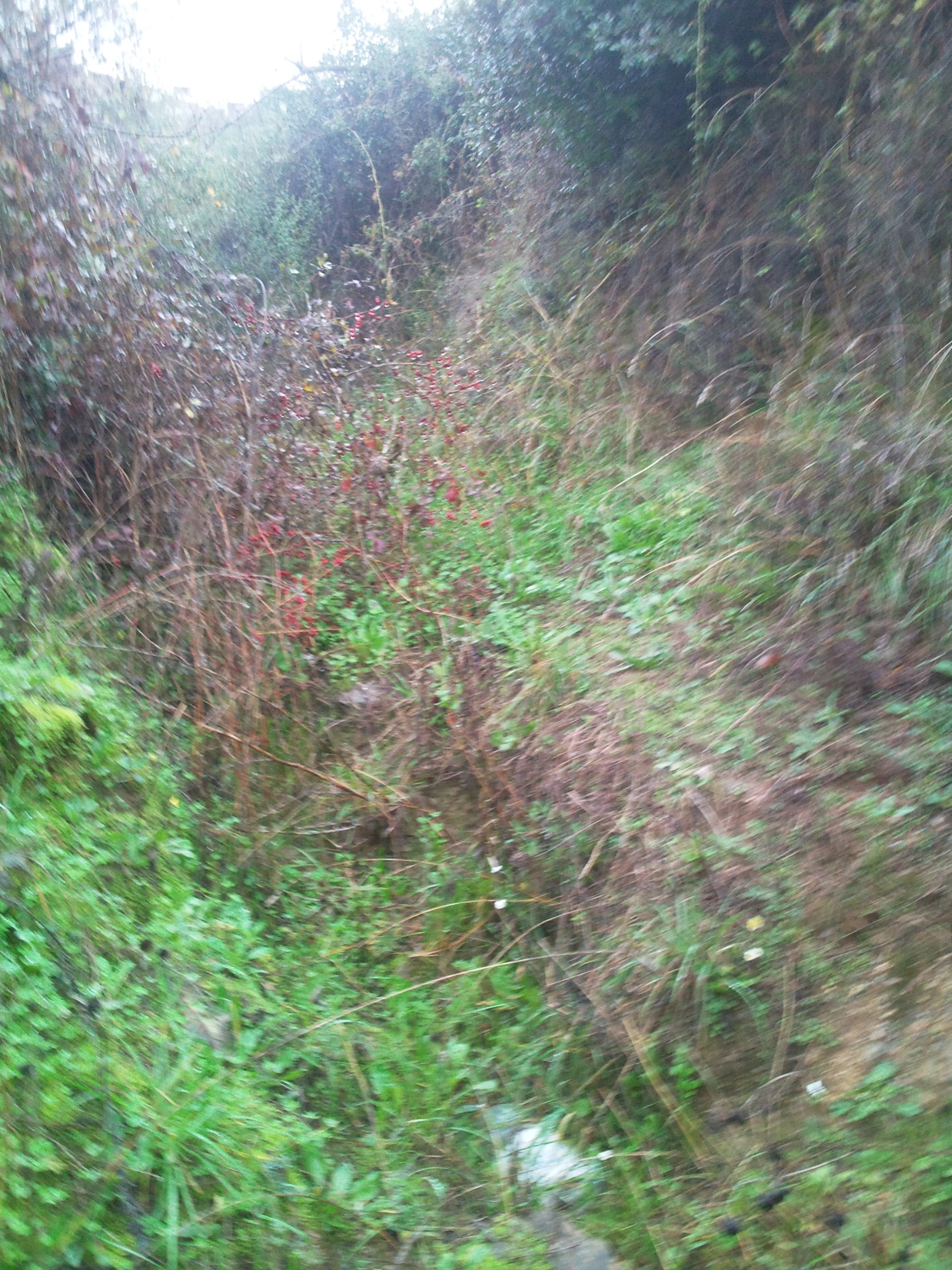 27/12/2013
COMITE DU VILLAGE AIT-ABDELKRIM
32
COMMUNE DES OUADHIASCOMITE DU VILLAGE AÏT-ABDELKRIM
OBJECTIFS   RELATIFS  AU  VILLAGE AIT-ABDELKRIM
10. En collaboration avec les services 	concernés (APC - Agriculture- 	hydraulique, forêts) restauration de nos 	sources et fontaines naturelles et 	préservation de ces dernières contre 	toute  source de  pollution
27/12/2013
COMITE DU VILLAGE AIT-ABDELKRIM
33
TALA
TEFRAOUTH
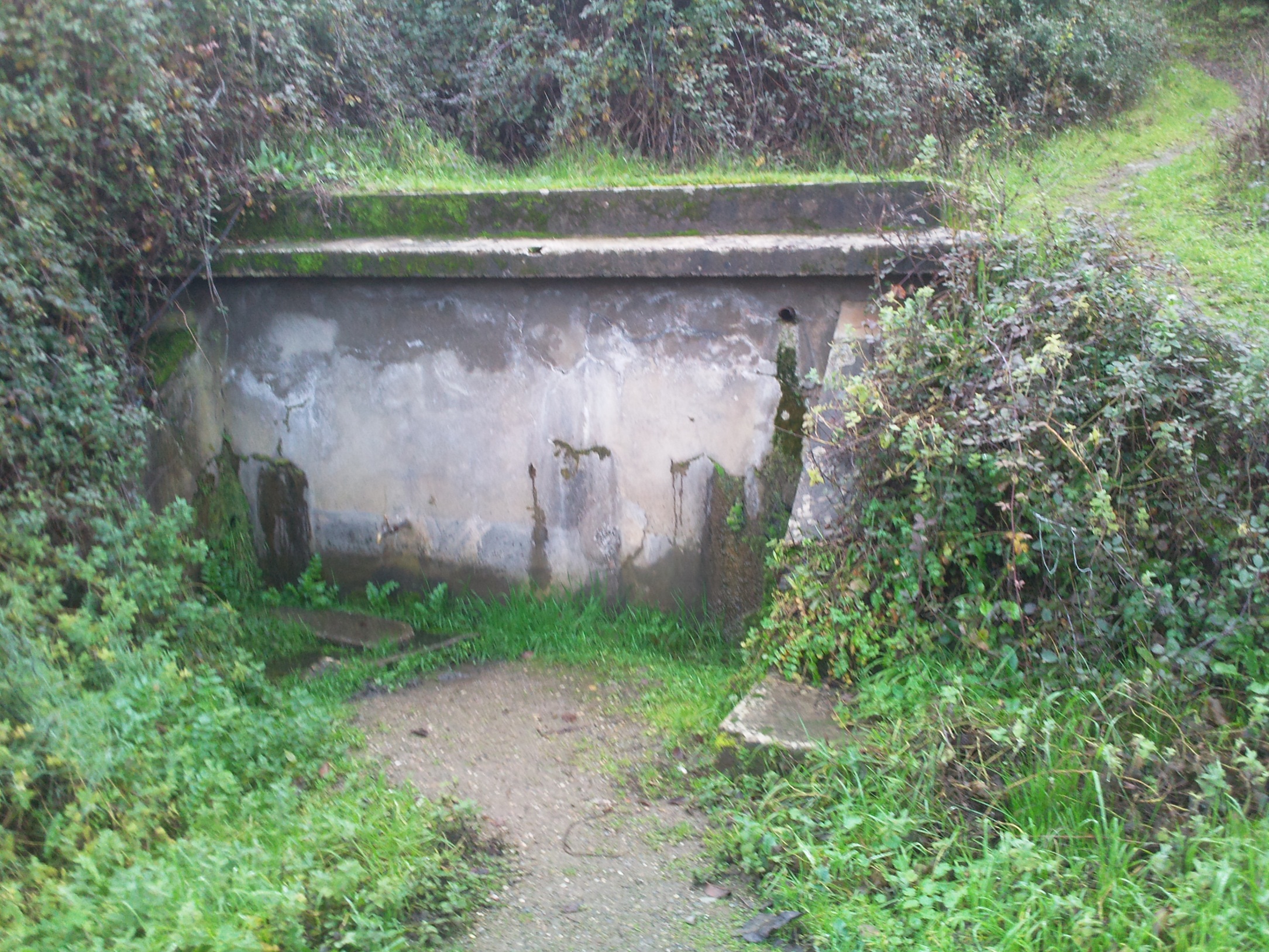 27/12/2013
COMITE DU VILLAGE AIT-ABDELKRIM
34
TALA
TEFRAOUTH
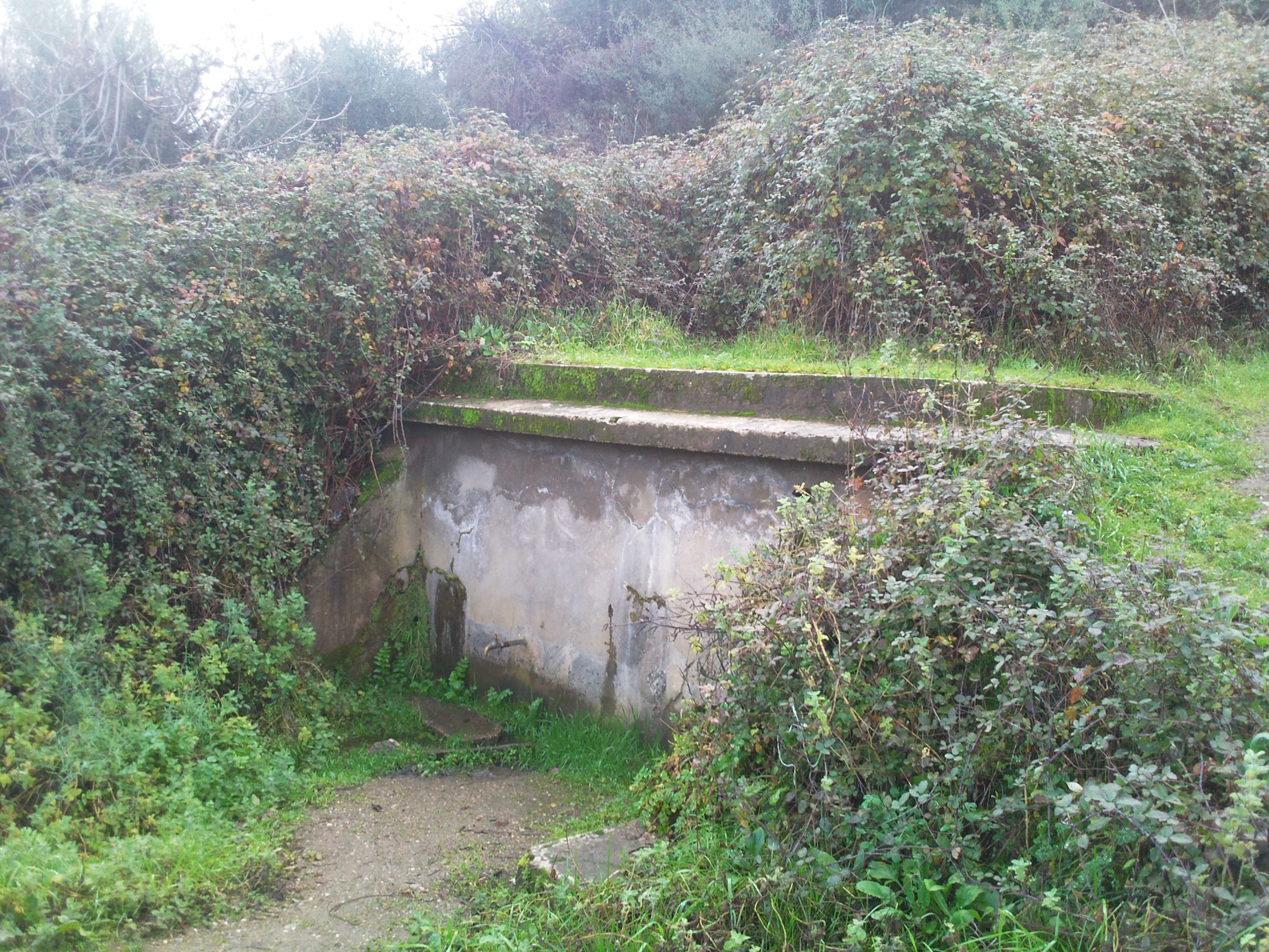 27/12/2013
COMITE DU VILLAGE AIT-ABDELKRIM
35
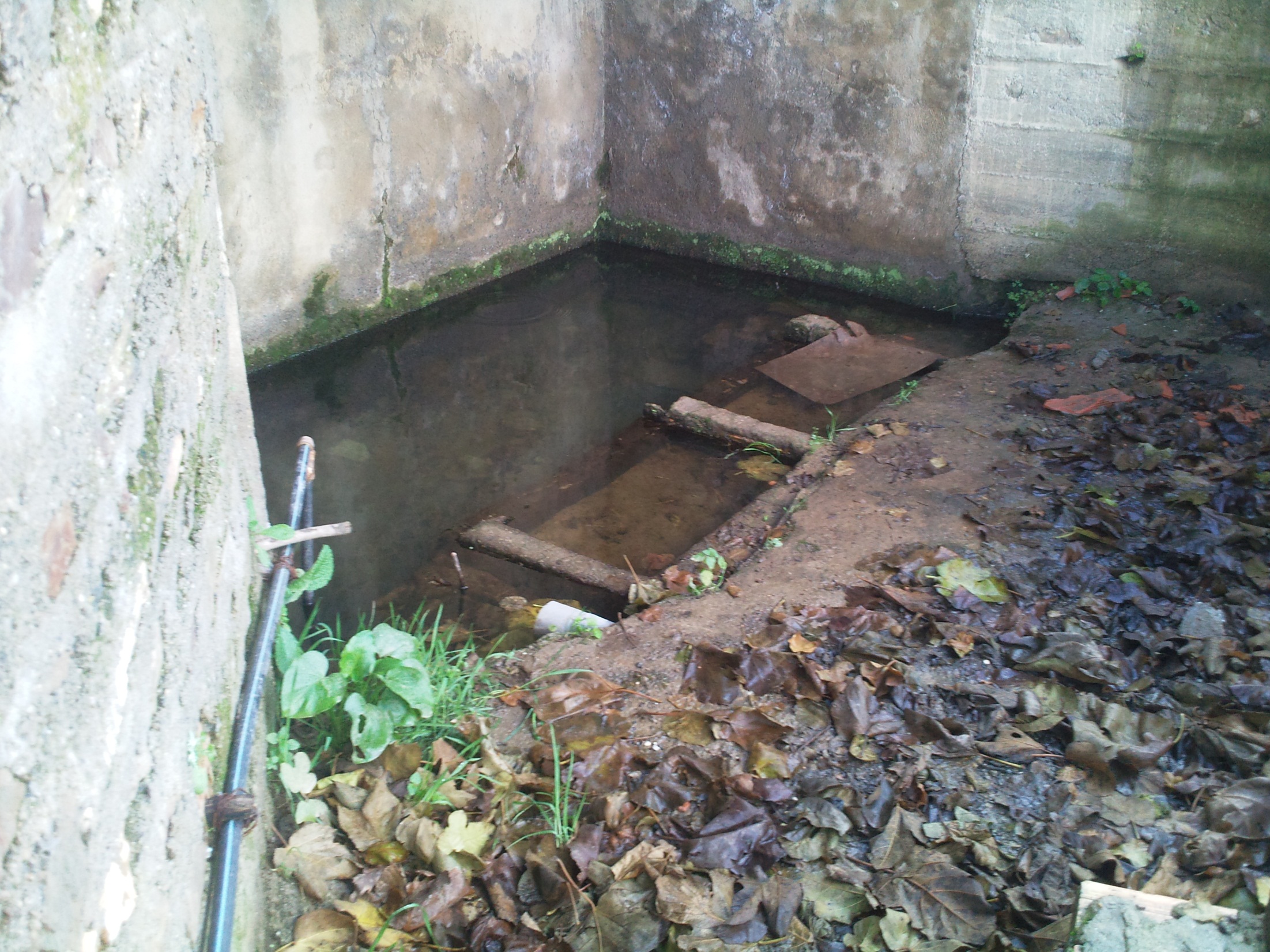 TALA 
IMEDHRANE
27/12/2013
COMITE DU VILLAGE AIT-ABDELKRIM
36
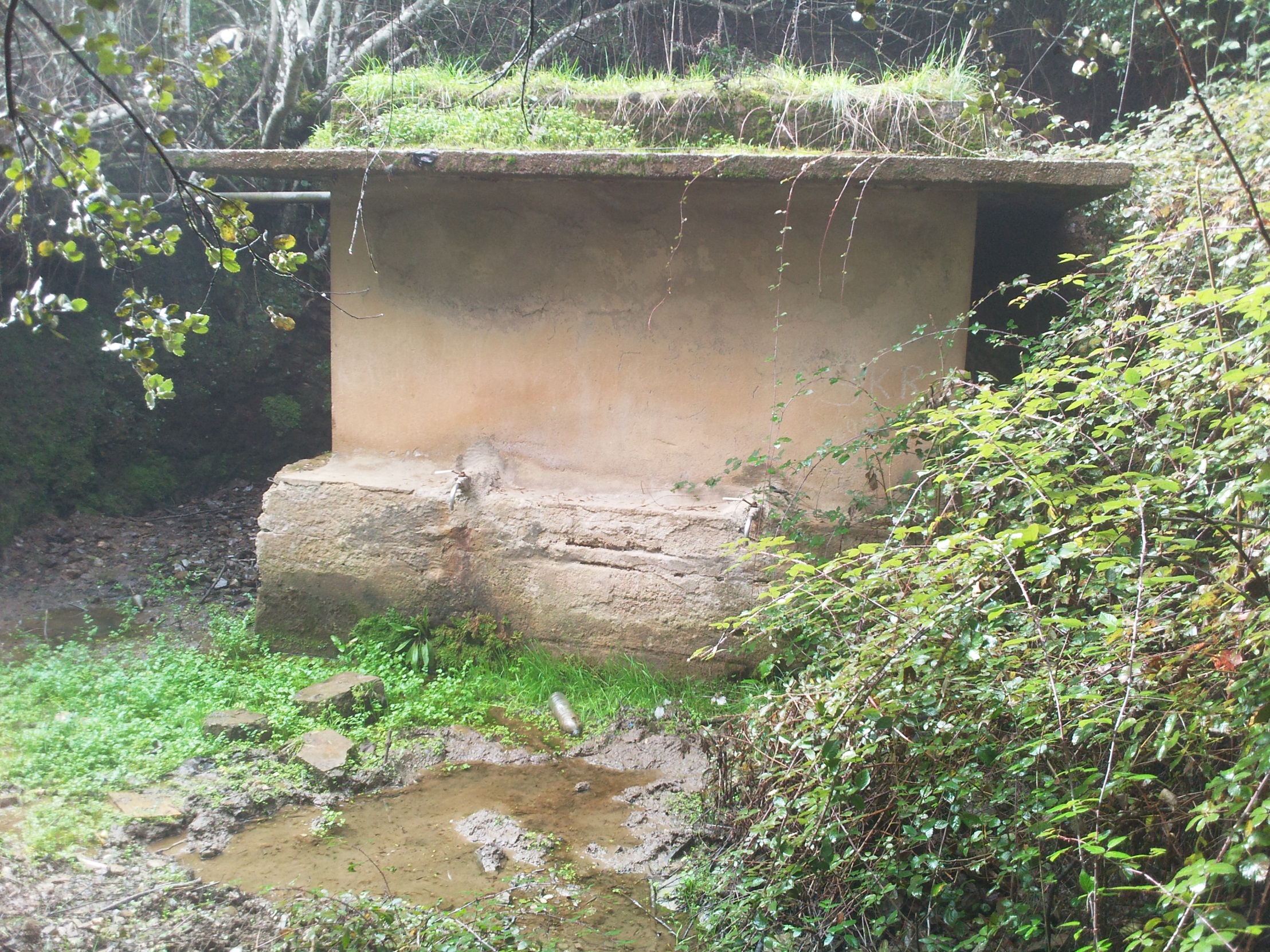 VOUTHAKOUFTH
27/12/2013
COMITE DU VILLAGE AIT-ABDELKRIM
37
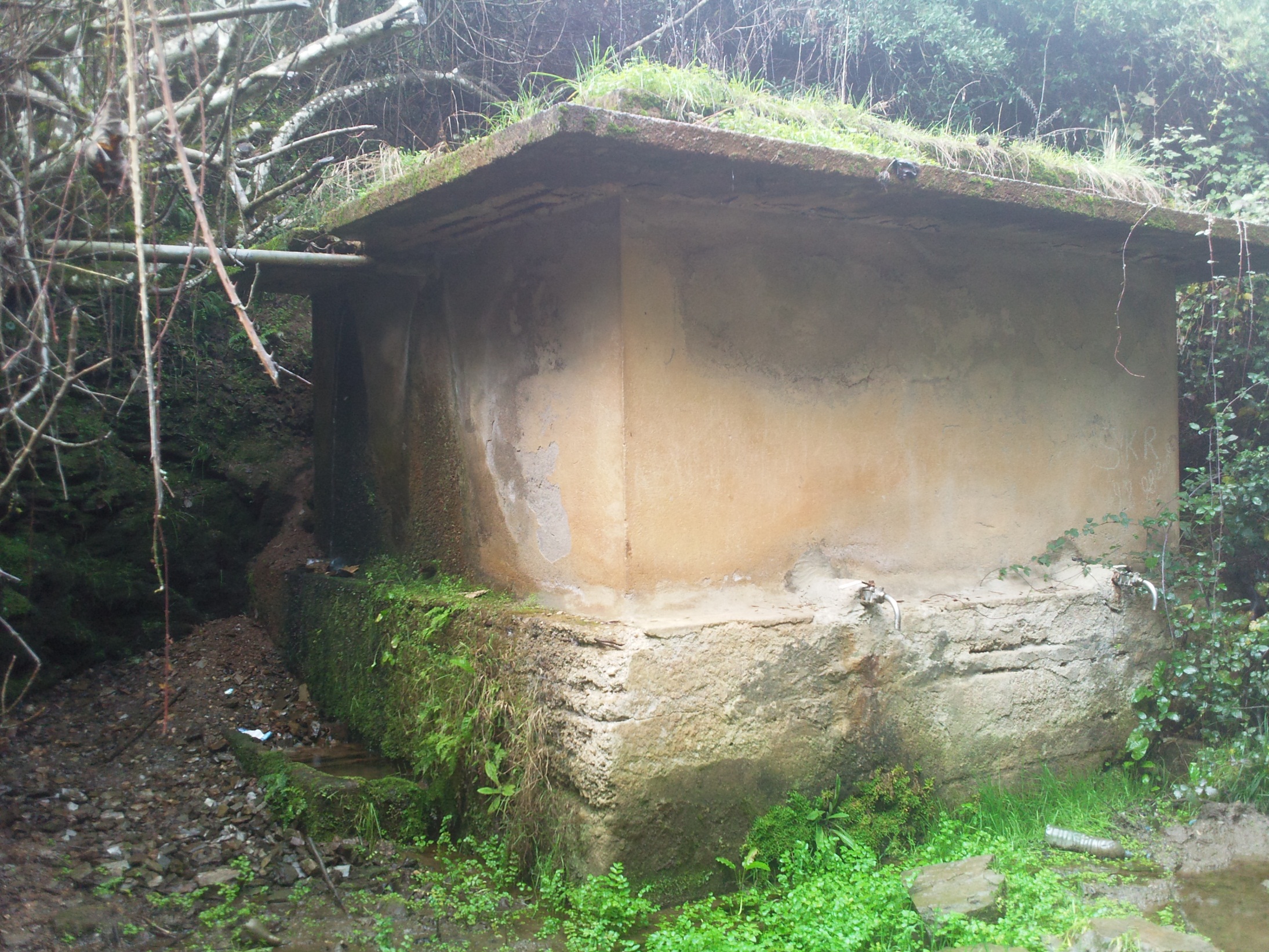 VOUTHAKOUFTH
27/12/2013
COMITE DU VILLAGE AIT-ABDELKRIM
38
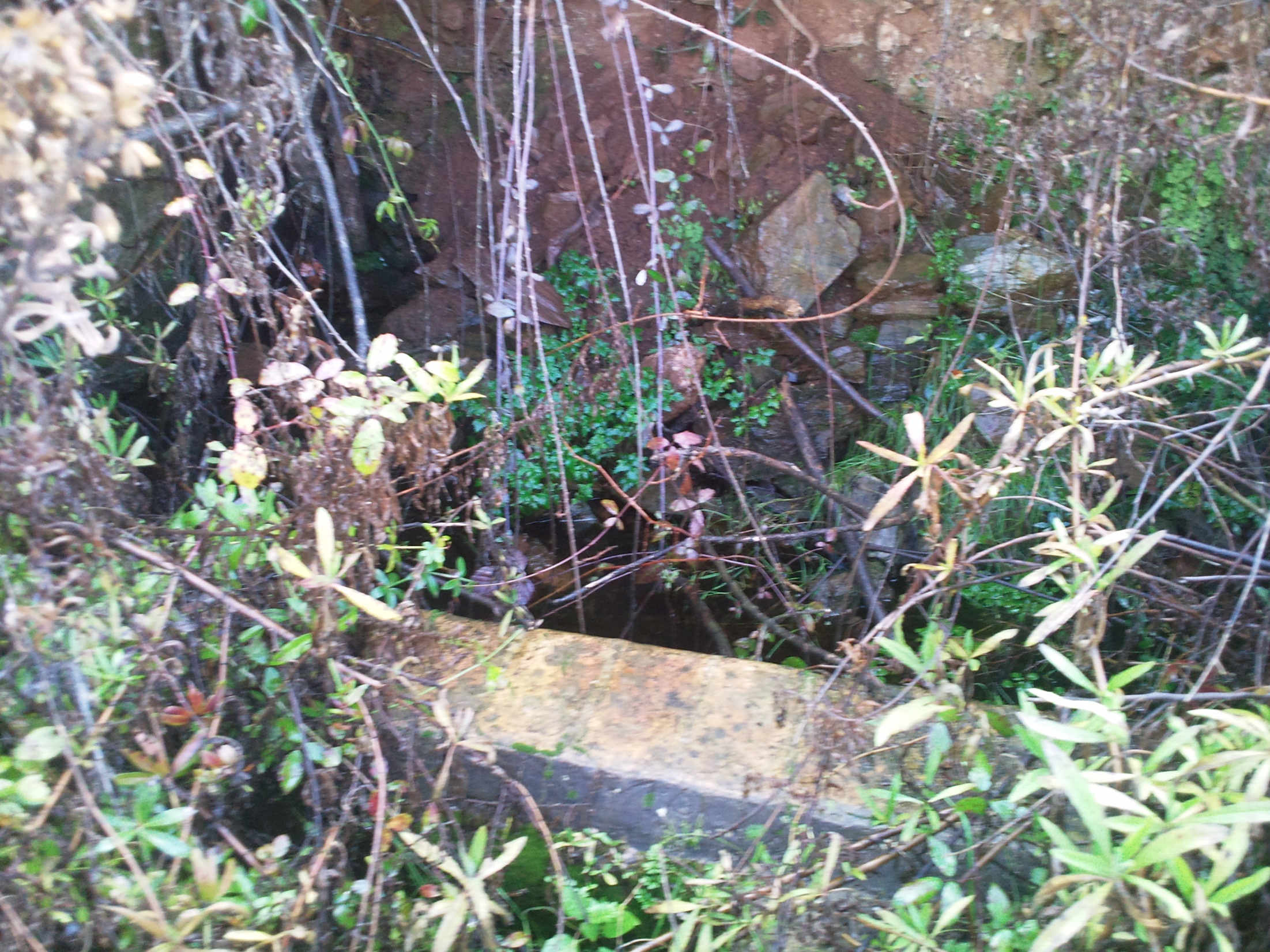 EL VIR
 TADARTH
27/12/2013
COMITE DU VILLAGE AIT-ABDELKRIM
39
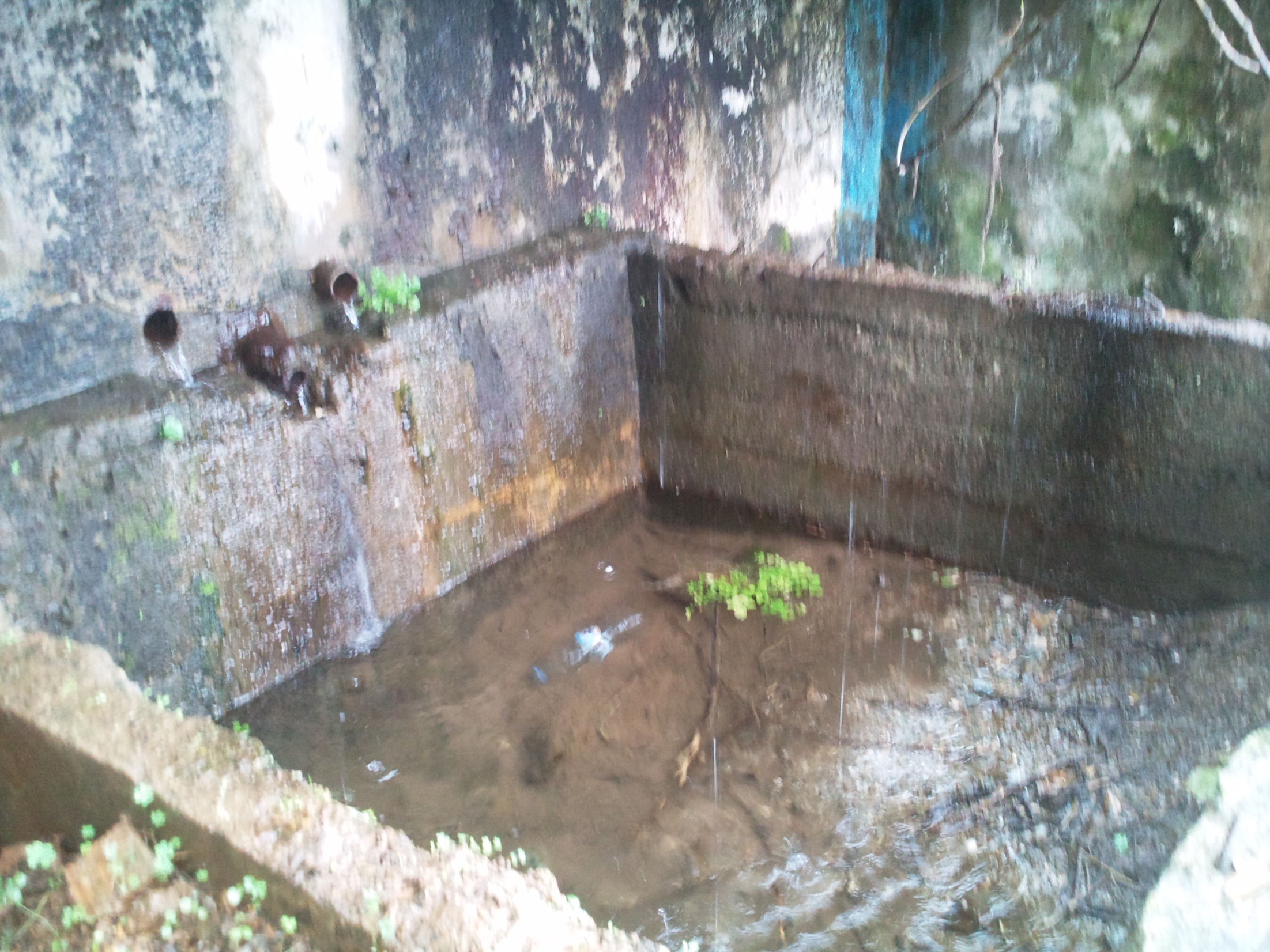 MENAYEM
27/12/2013
COMITE DU VILLAGE AIT-ABDELKRIM
40
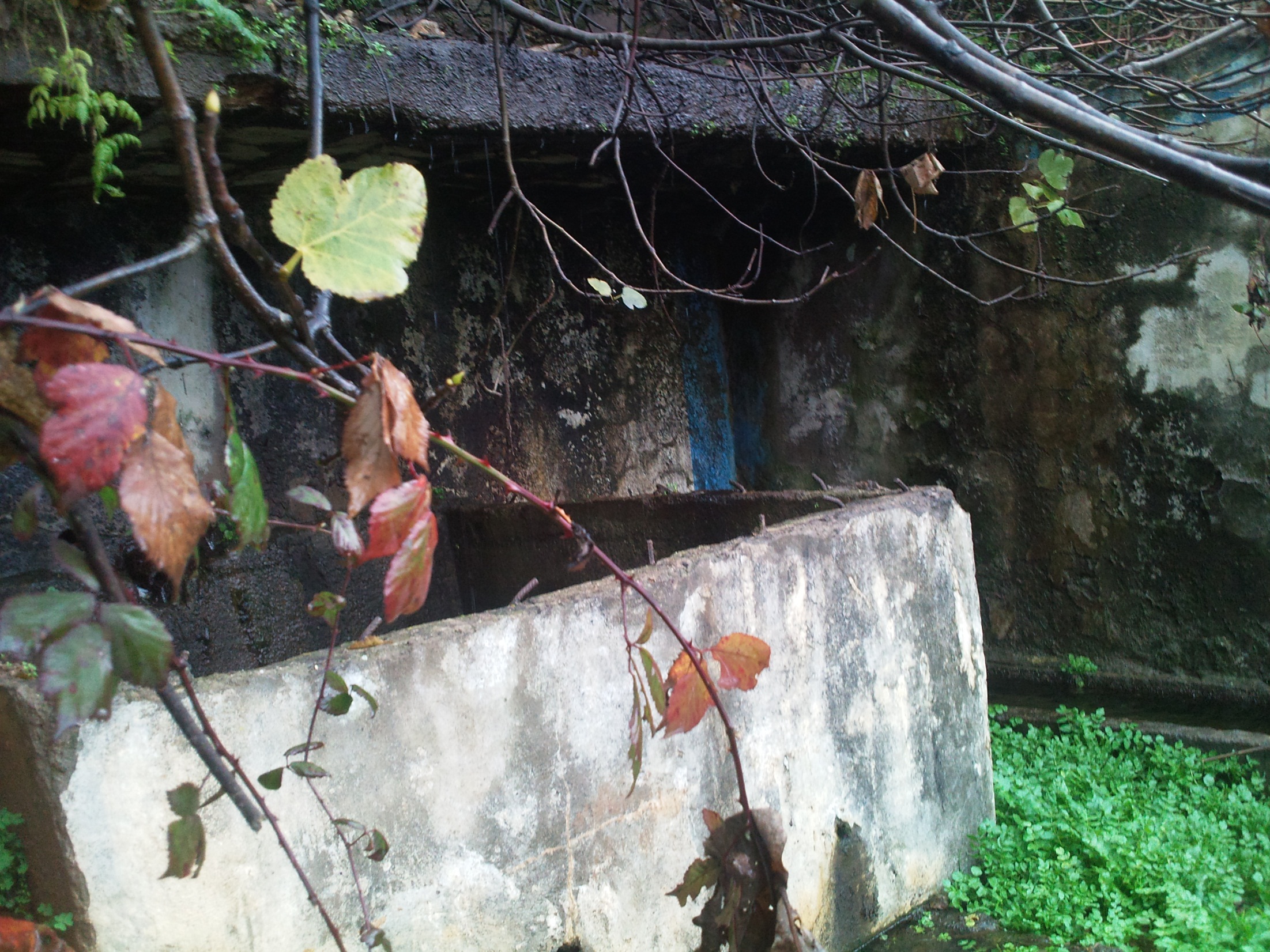 MENAYEM
27/12/2013
COMITE DU VILLAGE AIT-ABDELKRIM
41
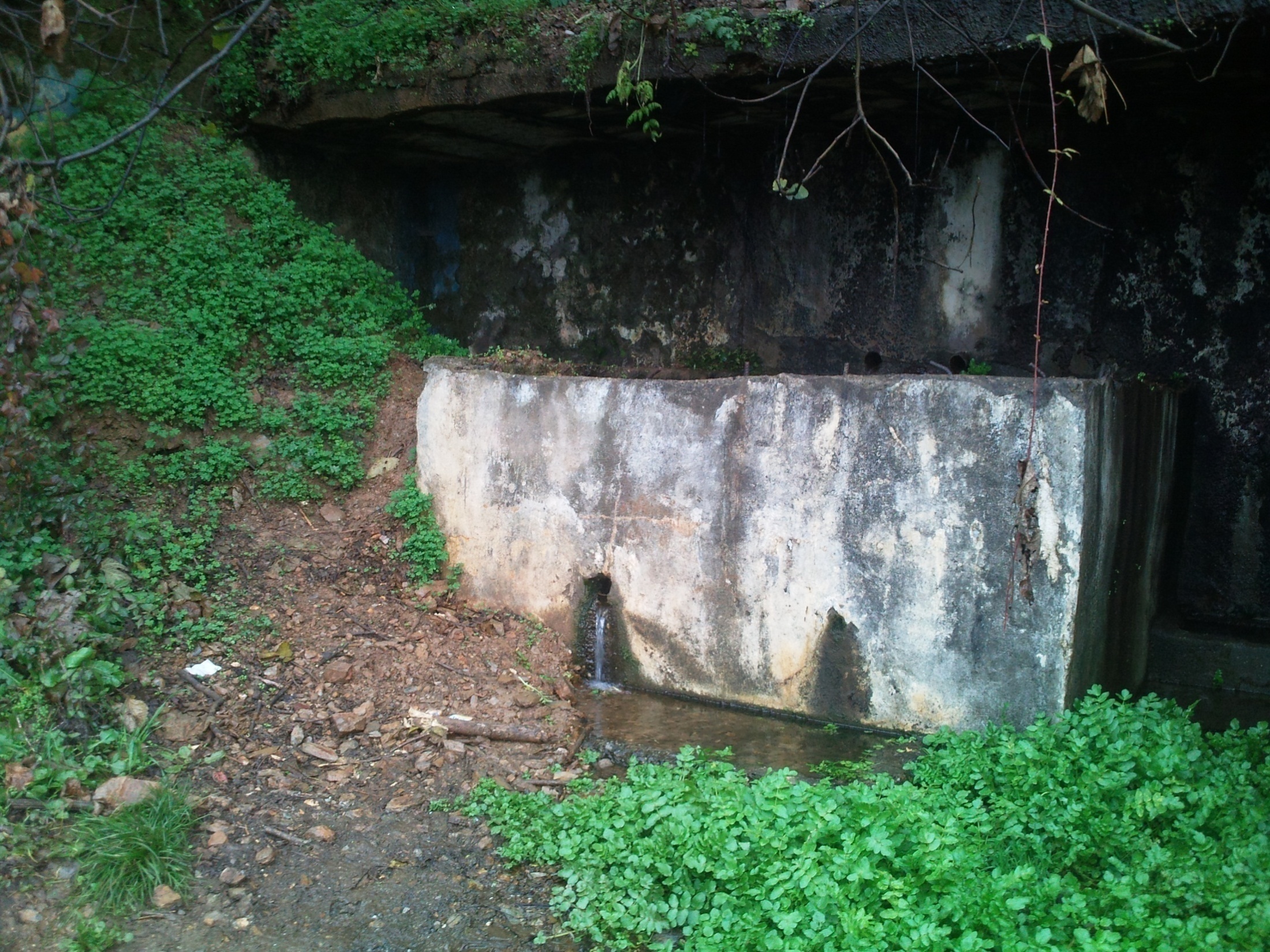 MENAYEM
27/12/2013
COMITE DU VILLAGE AIT-ABDELKRIM
42
COMMUNE DES OUADHIASCOMITE DU VILLAGE AÏT-ABDELKRIM
OBJECTIFS   RELATIFS  AU  VILLAGE AIT-ABDELKRIM
11.  Renforcement et entretien de l’éclairage 	public.
12.   Acquisition de matériels & équipements 	utilitaires au profit du village et qui sera 	mis à disposition de toute la collectivité
27/12/2013
COMITE DU VILLAGE AIT-ABDELKRIM
43
COMMUNE DES OUADHIASCOMITE DU VILLAGE AÏT-ABDELKRIM
OBJECTIFS   RELATIFS  AU  VILLAGE AIT-ABDELKRIM
13.  Acquisition d’un  terrain pour création 	d’un  cimetière  public
14. Réfection et/ou consolidation des 	clôtures de tous les cimetières du village 	et plantation d’arbres à leur périphérie.
27/12/2013
COMITE DU VILLAGE AIT-ABDELKRIM
44
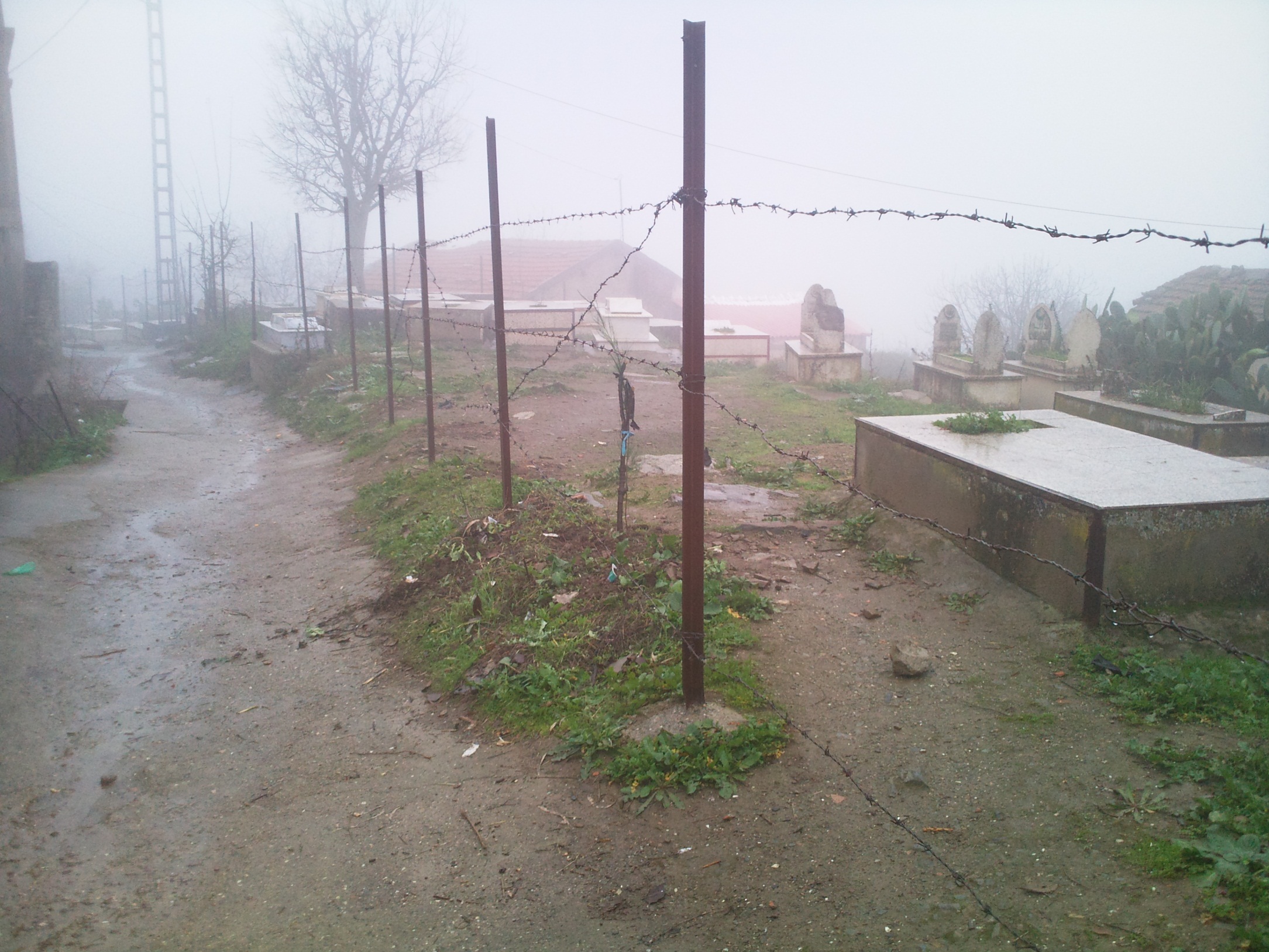 27/12/2013
COMITE DU VILLAGE AIT-ABDELKRIM
45
COMMUNE DES OUADHIASCOMITE DU VILLAGE AÏT-ABDELKRIM
OBJECTIFS   RELATIFS  AU  VILLAGE AIT-ABDELKRIM
15.    Implantation d’un abribus à Tighilt
16.     Construction d’une stèle 	commémorative 	à Tighilt qui 	regroupera tous les noms de 	nos 	glorieux martyrs de la révolution.
27/12/2013
COMITE DU VILLAGE AIT-ABDELKRIM
46
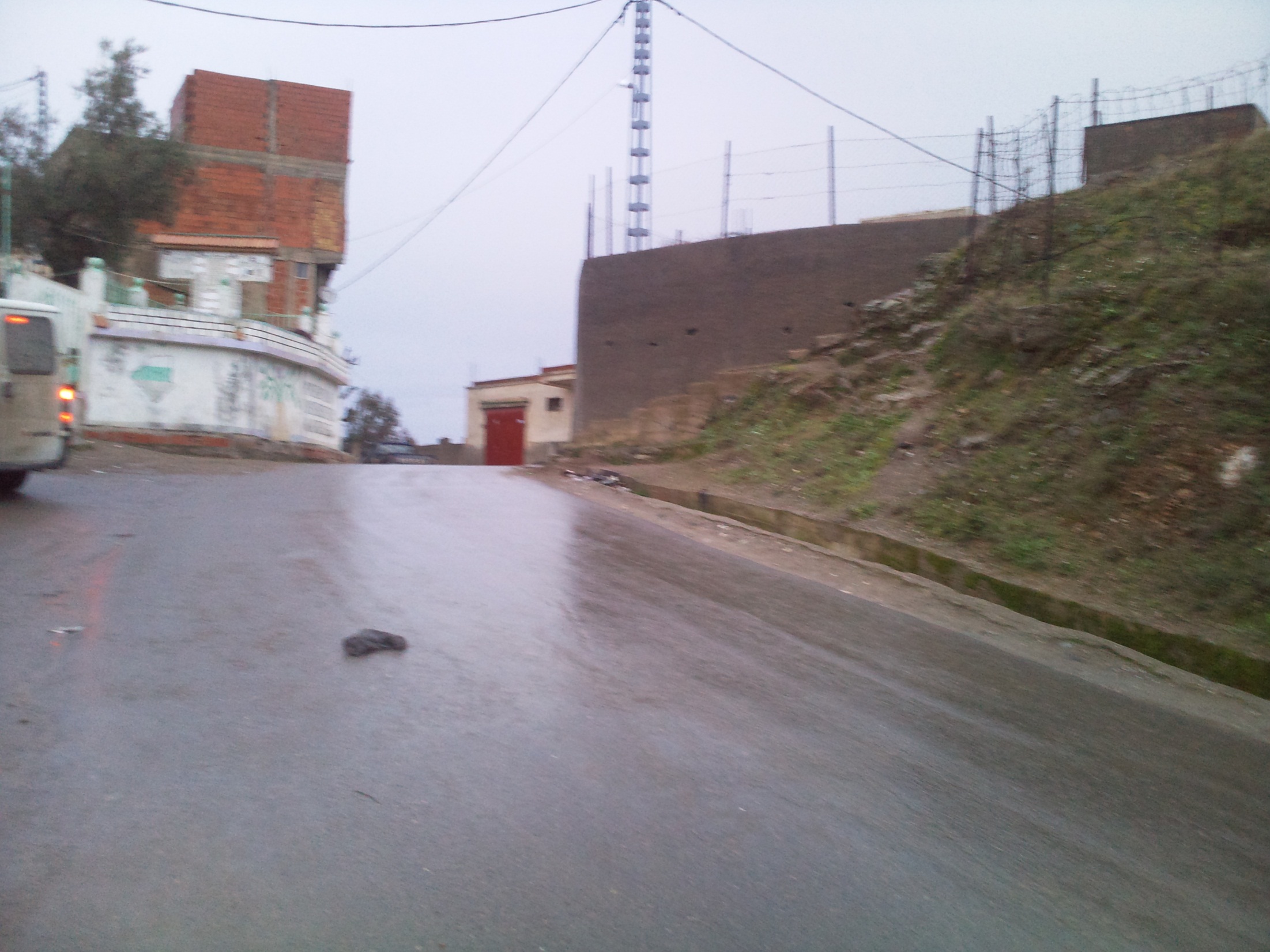 EMPLACEMENT
ENVISAGE POUR LA  STELE
27/12/2013
COMITE DU VILLAGE AIT-ABDELKRIM
47
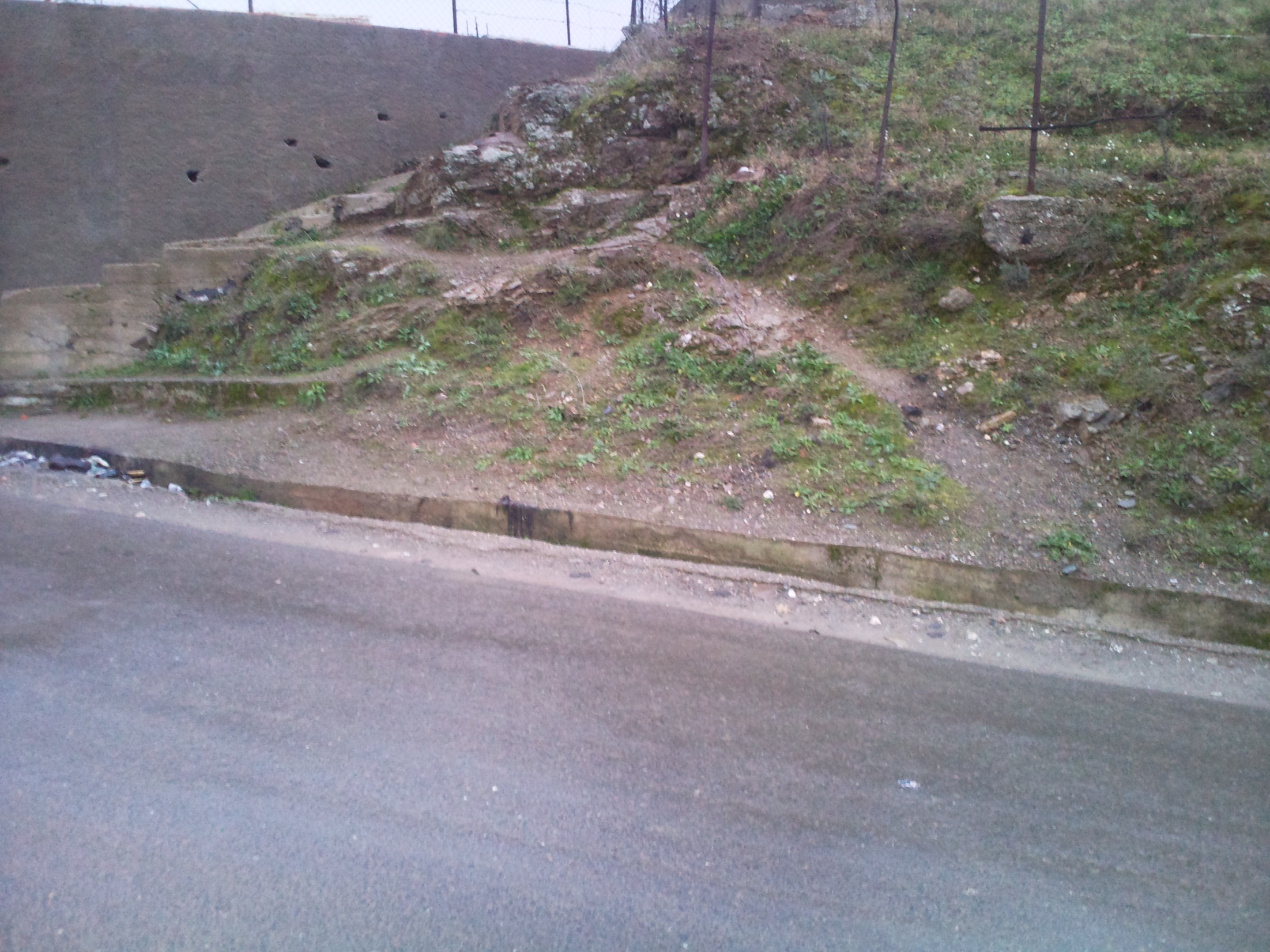 EMPLACEMENT
ENVISAGE POUR LA  STELE
27/12/2013
COMITE DU VILLAGE AIT-ABDELKRIM
48
COMMUNE DES OUADHIASCOMITE DU VILLAGE AÏT-ABDELKRIM
OBJECTIFS   RELATIFS  AU  VILLAGE AIT-ABDELKRIM
17.   Déplacement en un lieu approprié de la 	stèle commémorative  de Annar Tala 	(dégradée par le passé).
27/12/2013
COMITE DU VILLAGE AIT-ABDELKRIM
49
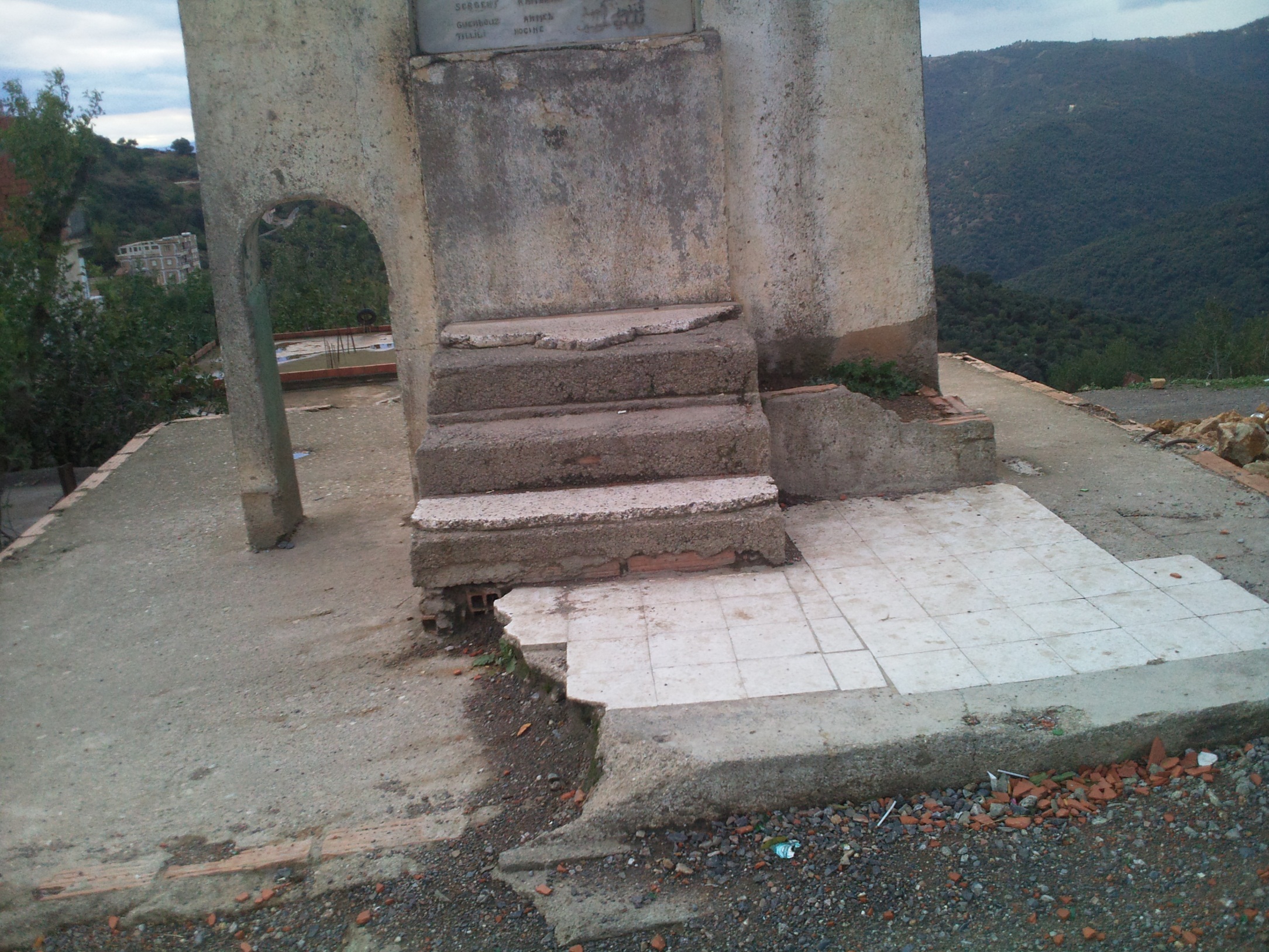 27/12/2013
COMITE DU VILLAGE AIT-ABDELKRIM
50
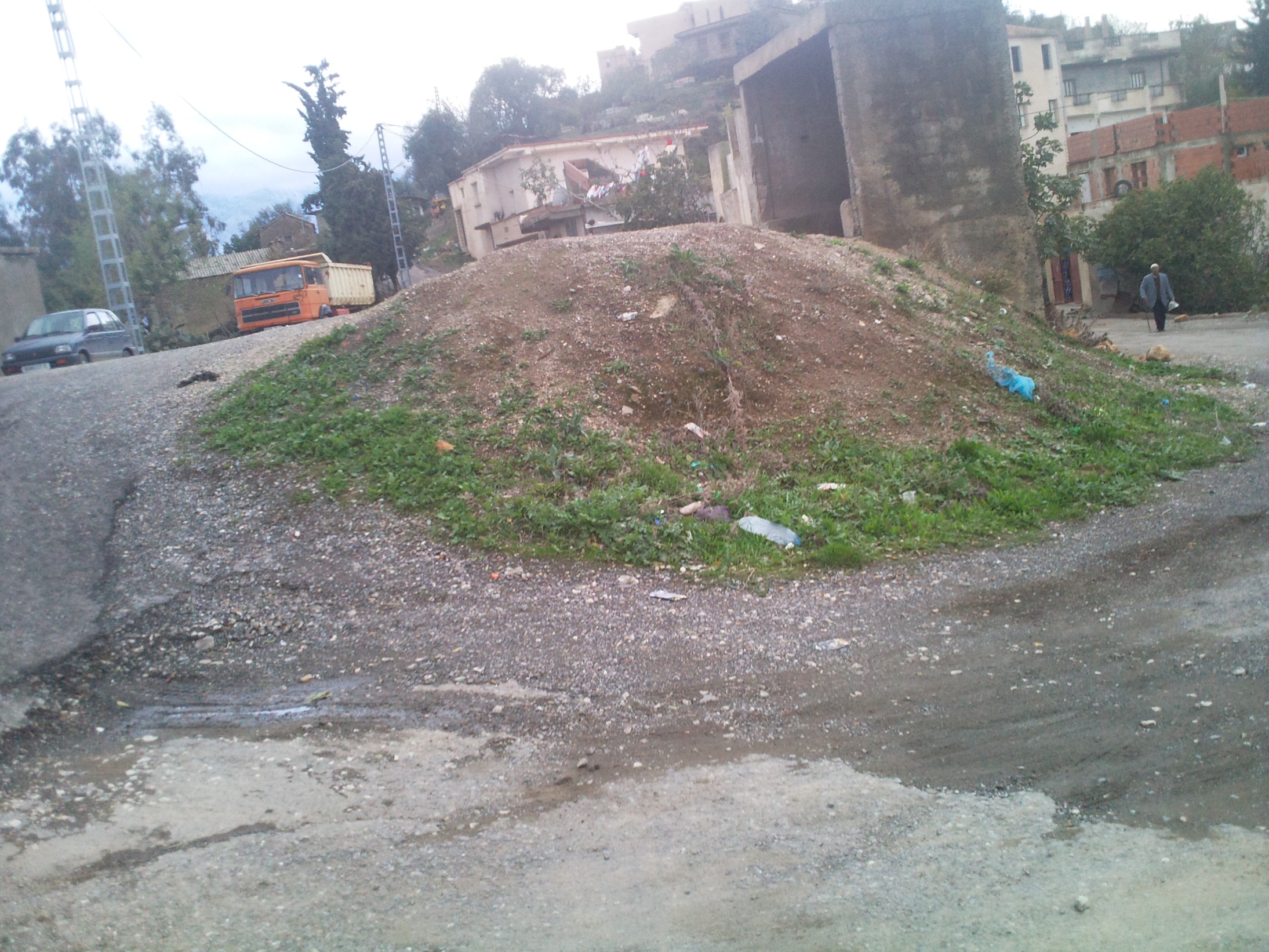 EMPLACEMENT
NOUVELLE STELE
27/12/2013
COMITE DU VILLAGE AIT-ABDELKRIM
51
COMMUNE DES OUADHIASCOMITE DU VILLAGE AÏT-ABDELKRIM
OBJECTIFS   RELATIFS  AU  VILLAGE AIT-ABDELKRIM
18. Implantation d’un autre abribus à Annar 	Tala (Faire le nécessaire avec les services 	concernés pour que les transporteurs y 	marquent obligatoirement l’arrêt).
19. Embellissement du village et de ses 	alentours.
27/12/2013
COMITE DU VILLAGE AIT-ABDELKRIM
52
COMMUNE DES OUADHIASCOMITE DU VILLAGE AÏT-ABDELKRIM
OBJECTIFS   RELATIFS  AU  VILLAGE AIT-ABDELKRIM
20. Voir avec les services concernés (APC – 	Agriculture - Forêts) pour la réalisation 	de passerelle à la rivière. 
	Ouvrage 	indispensable pour la sécurité 	des 	usagers (récoltes) en cas de crues.
27/12/2013
COMITE DU VILLAGE AIT-ABDELKRIM
53
COMMUNE DES OUADHIASCOMITE DU VILLAGE AÏT-ABDELKRIM
OBJECTIFS   RELATIFS  AU  VILLAGE AIT-ABDELKRIM
21. Organisation de cérémonie annuelle  pour 	la circoncision des garçons du village 	dans le strict respect des lois et 	règlements en vigueur, notamment, 	recours au corps médical pour les actes, 	cadeaux….
27/12/2013
COMITE DU VILLAGE AIT-ABDELKRIM
54
COMMUNE DES OUADHIASCOMITE DU VILLAGE AÏT-ABDELKRIM
OBJECTIFS   RELATIFS  AU  VILLAGE AIT-ABDELKRIM
22. Organisation de cérémonie annuelle au 	profit de nos enfants réussissant aux 	examens scolaires pour susciter 	l’émulation à aller de l’avant.
23. Dispense cours de soutien scolaire et 	sensibilisation au respect de 	l’environnement.
27/12/2013
COMITE DU VILLAGE AIT-ABDELKRIM
55
COMMUNE DES OUADHIASCOMITE DU VILLAGE AÏT-ABDELKRIM
OBJECTIFS   RELATIFS  AU  VILLAGE AIT-ABDELKRIM
24. Organisation annuellement de  la fête de 	El 	Djema Cheikh El Moubarek.
25. Recensement et soutien aux personnes 	nécessiteuses, handicapées, ou grands 	malades.
27/12/2013
COMITE DU VILLAGE AIT-ABDELKRIM
56
COMMUNE DES OUADHIASCOMITE DU VILLAGE AÏT-ABDELKRIM
OBJECTIFS   RELATIFS  AU  VILLAGE AIT-ABDELKRIM
26. Démarches de sensibilisation auprès de 	l’administration locale pour l’offre de 	débouchés à nos nombreux jeunes sans 	emploi.
27. Etudier les possibilités et modalités d’aide 	aux femmes au foyer exerçant des 	activités artisanales.
27/12/2013
COMITE DU VILLAGE AIT-ABDELKRIM
57
COMMUNE DES OUADHIASCOMITE DU VILLAGE AÏT-ABDELKRIM
OBJECTIFS   RELATIFS  AU  VILLAGE AIT-ABDELKRIM
28. Organisation d’une fête ou d’une 	rencontre annuelle sur l’immigration 	(voir avec les comités des autres 	villages). Cette fête consolidera 	l’homogénéité des villageois.
27/12/2013
COMITE DU VILLAGE AIT-ABDELKRIM
58
COMMUNE DES OUADHIASCOMITE DU VILLAGE AÏT-ABDELKRIM
OBJECTIFS   RELATIFS  AU  VILLAGE AIT-ABDELKRIM
29. Installation d’une bibliothèque et d’un 	petit musée pour le village. 
	Ce lieu 	servira aussi de lieu de soutien 	pour les 	élèves et autre étudiants en 	classes 	d’examen.
27/12/2013
COMITE DU VILLAGE AIT-ABDELKRIM
59
COMMUNE DES OUADHIASCOMITE DU VILLAGE AÏT-ABDELKRIM
OBJECTIFS   RELATIFS  AU  VILLAGE AIT-ABDELKRIM
30. Prévoir un plan (maquette) du village qui maintiendrait les traces des différents réseaux assainissement, hydraulique et gaz etc…
27/12/2013
COMITE DU VILLAGE AIT-ABDELKRIM
60
COMMUNE DES OUADHIASCOMITE DU VILLAGE AÏT-ABDELKRIM
PREOCCUPATIONS COMMUNES AUX AUTRES VILLAGES
Acheminement Gaz de ville : Point  vital  
Contribution  à la protection de l’environnement (abattage sauvage des arbres – Déboisement), 
Servitude et rareté du butane en période hivernale, 
impact non négligeable sur l’économie familiale.
27/12/2013
COMITE DU VILLAGE AIT-ABDELKRIM
61
COMMUNE DES OUADHIASCOMITE DU VILLAGE AÏT-ABDELKRIM
PREOCCUPATIONS COMMUNES  AUX AUTRES VILLAGES
2. 	Restauration de l’agence postale et de son 	logement   de 	fonction en vue de la reprise 	normale de 	toutes les 	prestations servies par 	cette 	Administration
27/12/2013
COMITE DU VILLAGE AIT-ABDELKRIM
62
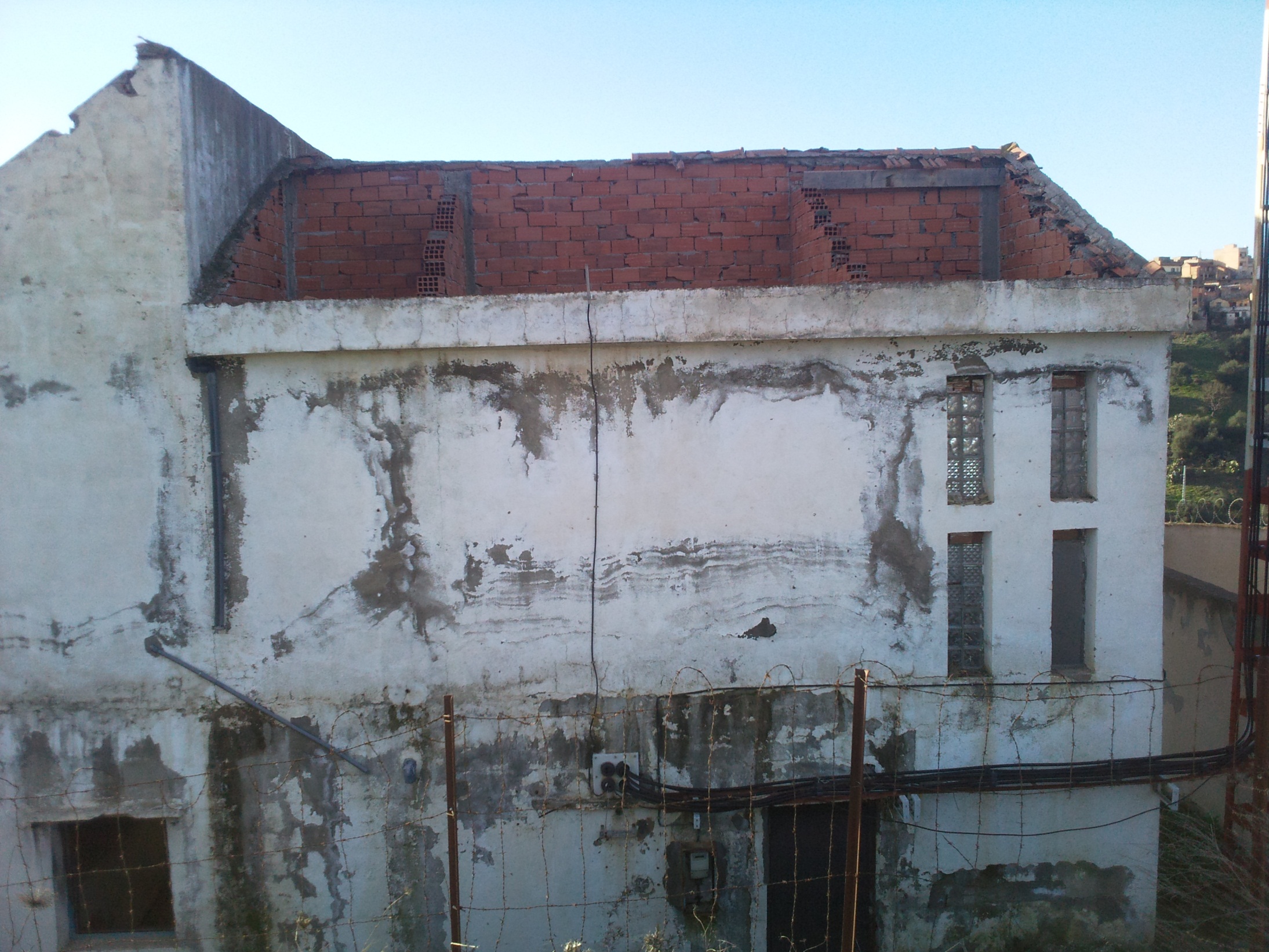 27/12/2013
COMITE DU VILLAGE AIT-ABDELKRIM
63
COMMUNE DES OUADHIASCOMITE DU VILLAGE AÏT-ABDELKRIM
PREOCCUPATIONS COMMUNES  AUX AUTRES VILLAGES
3.   Acquisition du téléphone fixe et de Internet
4.  Extension du réseau  électrique.
27/12/2013
COMITE DU VILLAGE AIT-ABDELKRIM
64
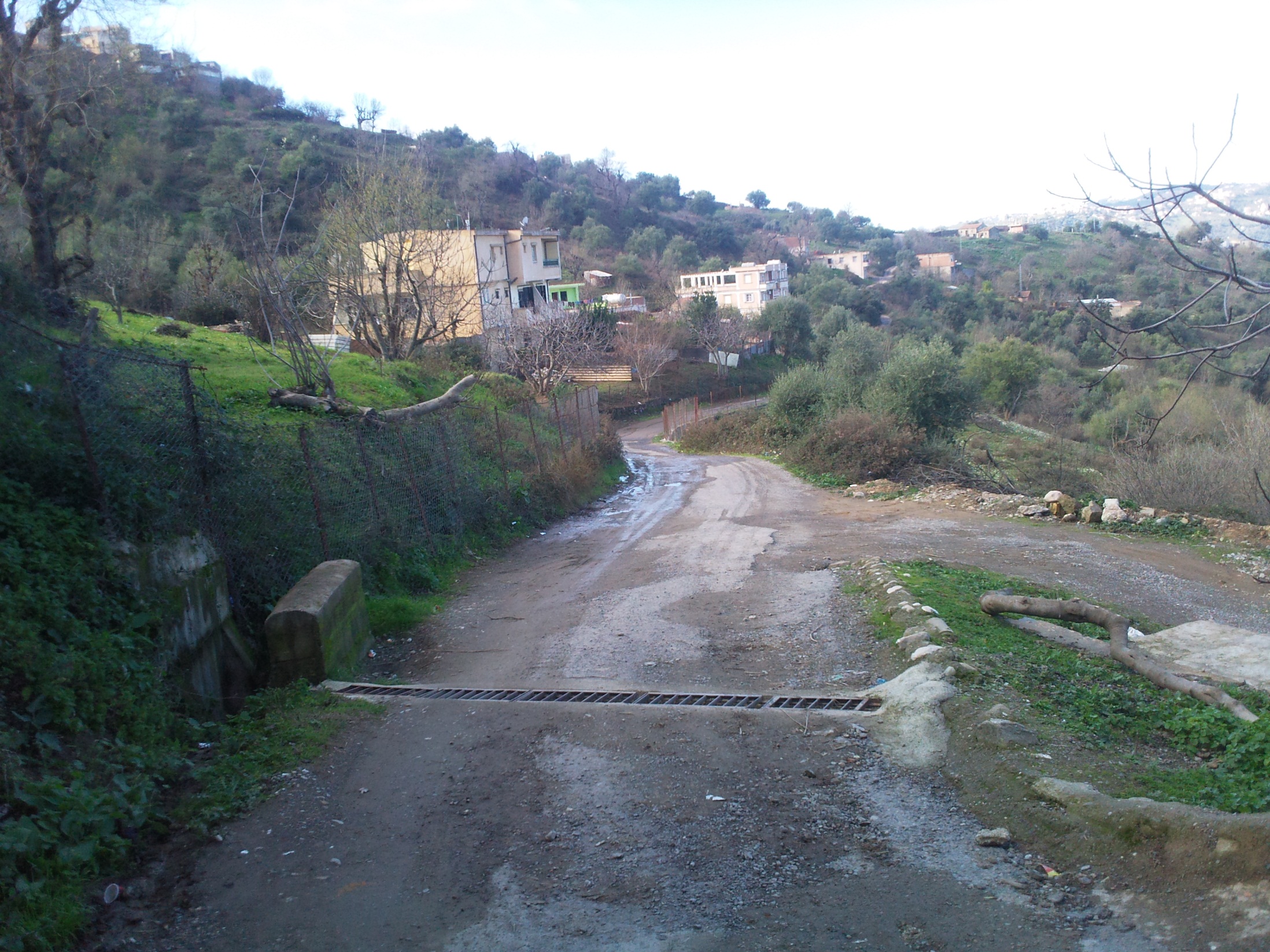 27/12/2013
COMITE DU VILLAGE AIT-ABDELKRIM
65
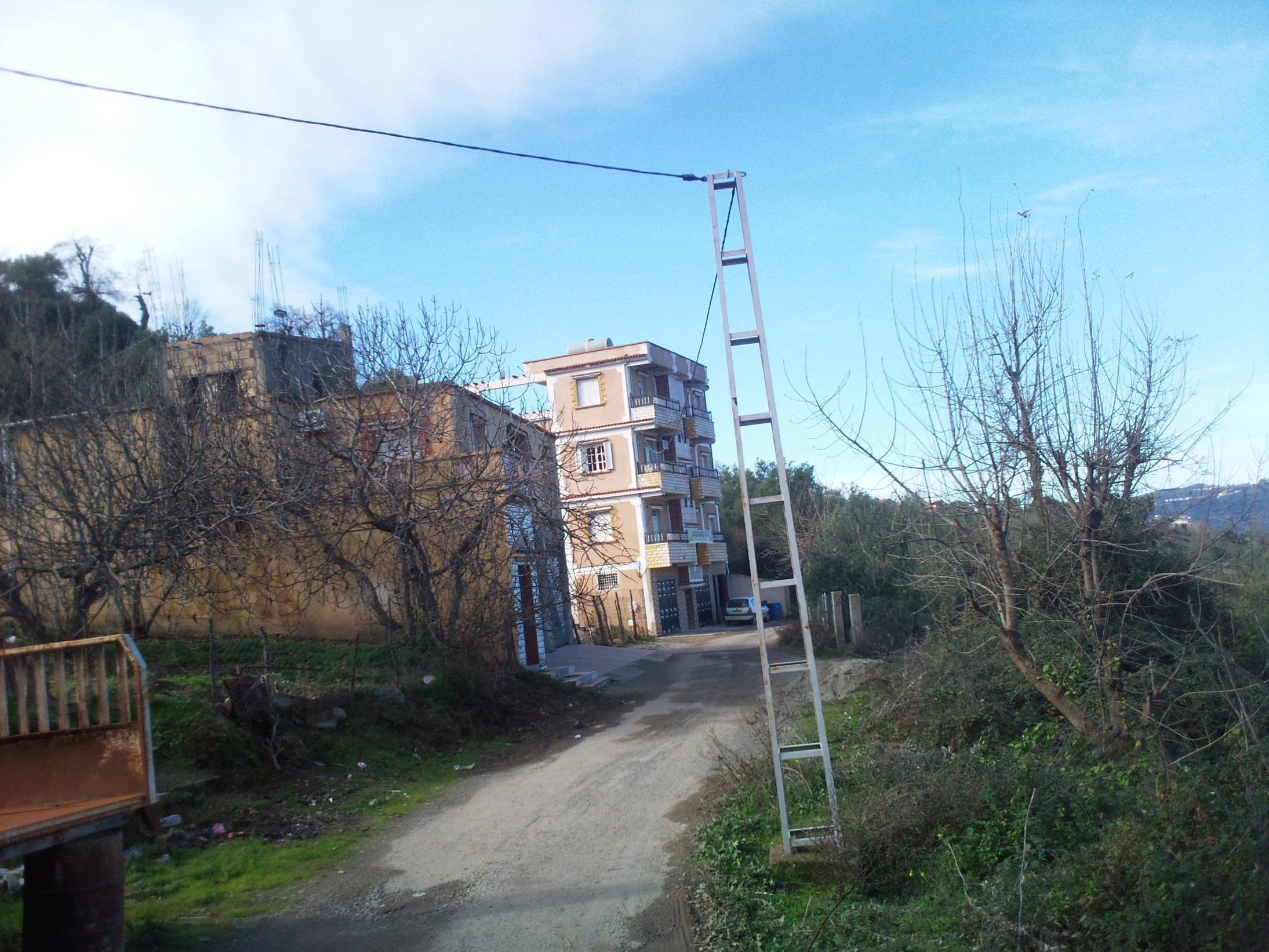 27/12/2013
COMITE DU VILLAGE AIT-ABDELKRIM
66
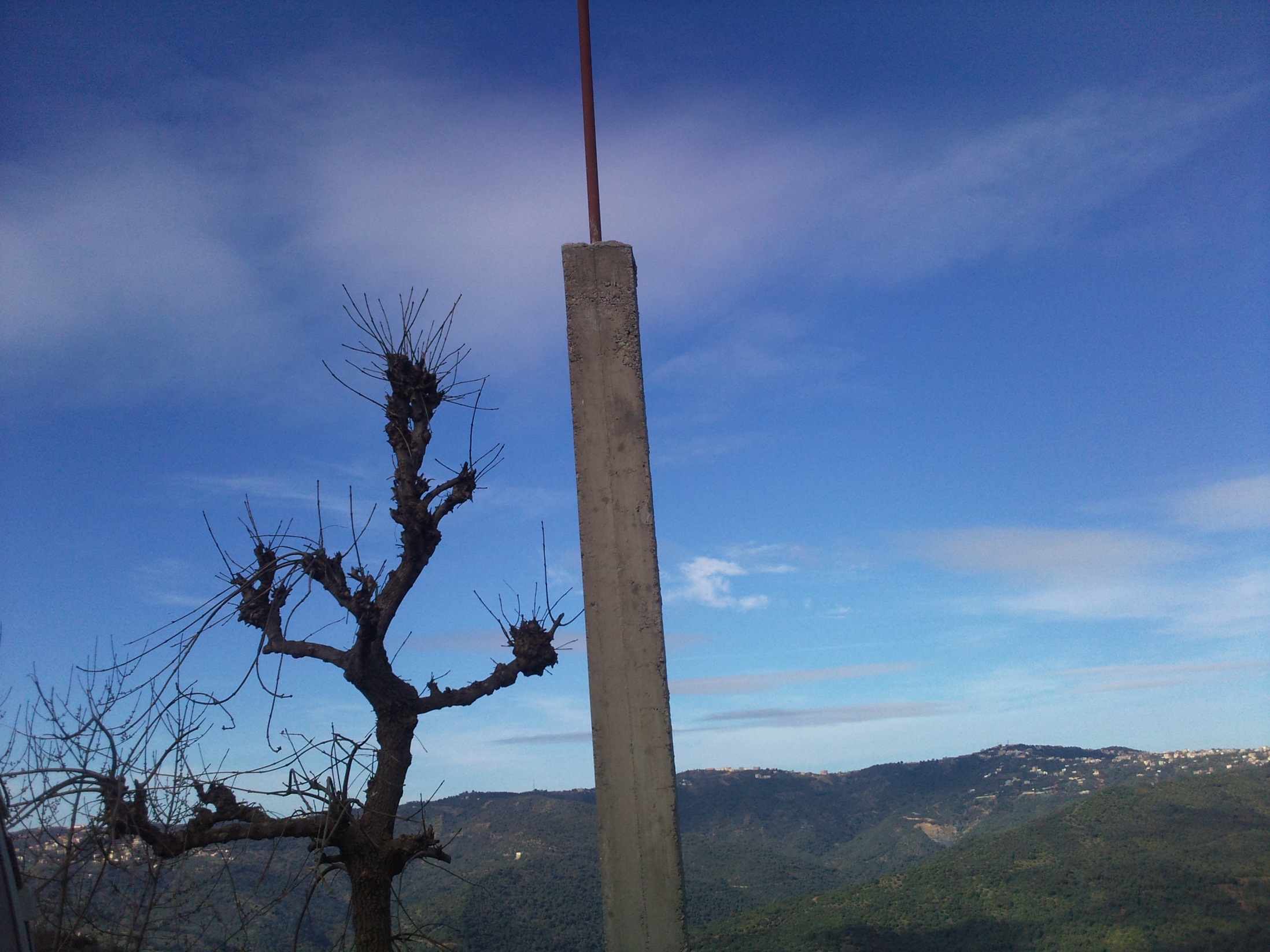 27/12/2013
COMITE DU VILLAGE AIT-ABDELKRIM
67
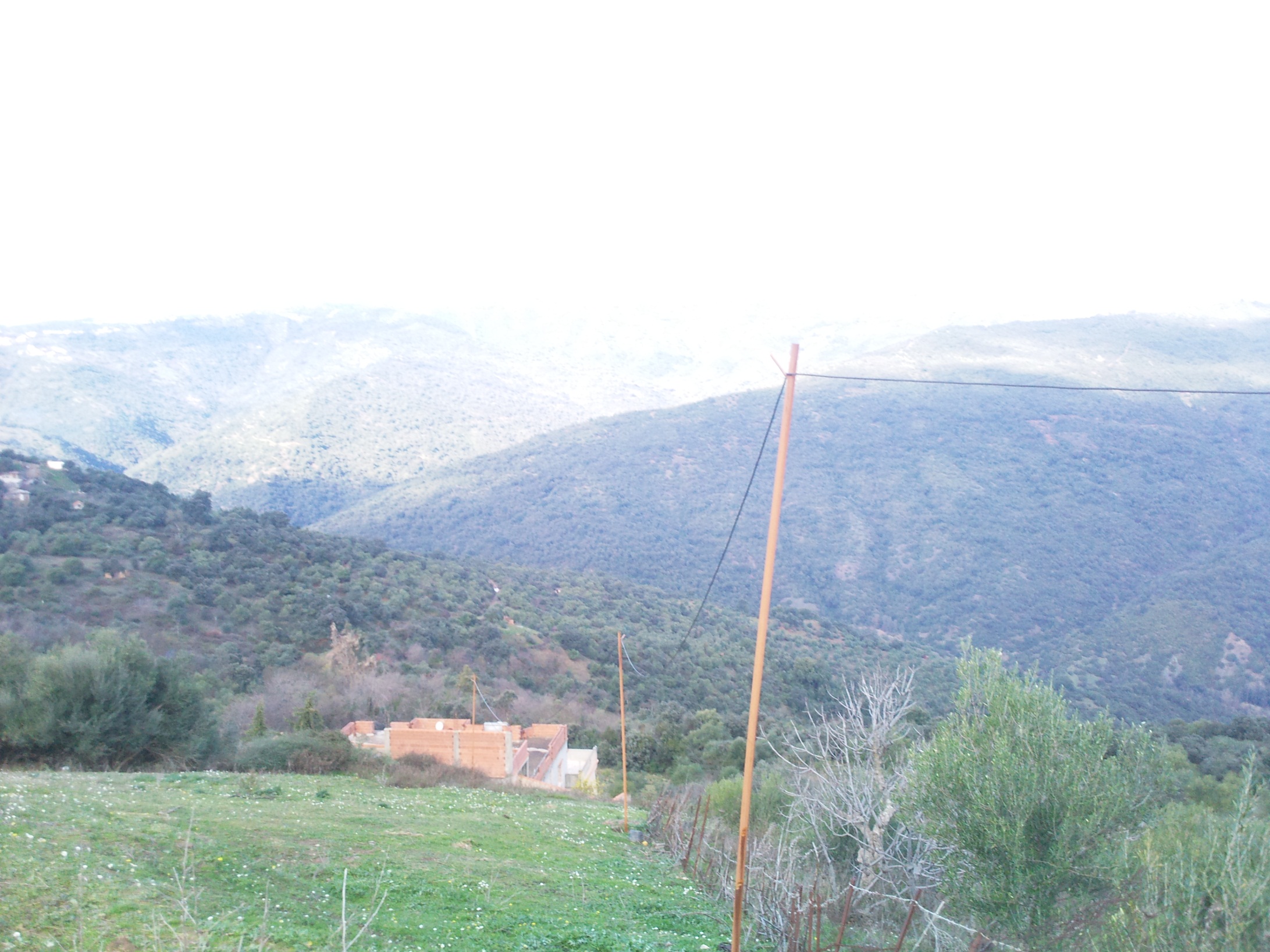 27/12/2013
COMITE DU VILLAGE AIT-ABDELKRIM
68
COMMUNE DES OUADHIASCOMITE DU VILLAGE AÏT-ABDELKRIM
PREOCCUPATIONS COMMUNES  AUX AUTRES VILLAGES
5.   	Elargissement de la principale route communale, 	ouverture des liaisons avec Takhoukht et 	Taguemount El Djedid.
6.  	 Entretien régulier des pistes agricoles existantes 	 et 	envisager à en créer d’autres.
27/12/2013
COMITE DU VILLAGE AIT-ABDELKRIM
69
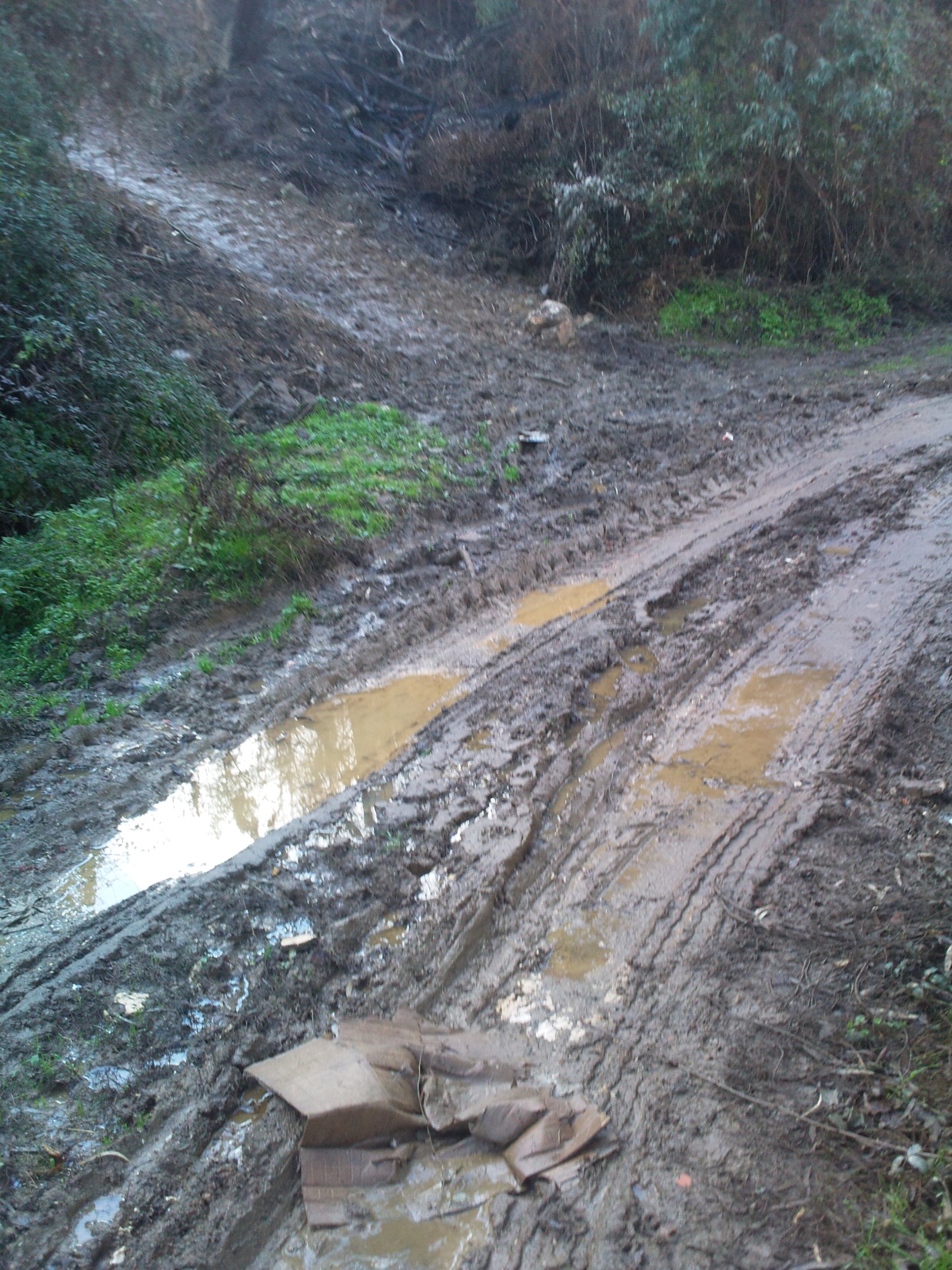 27/12/2013
COMITE DU VILLAGE AIT-ABDELKRIM
70
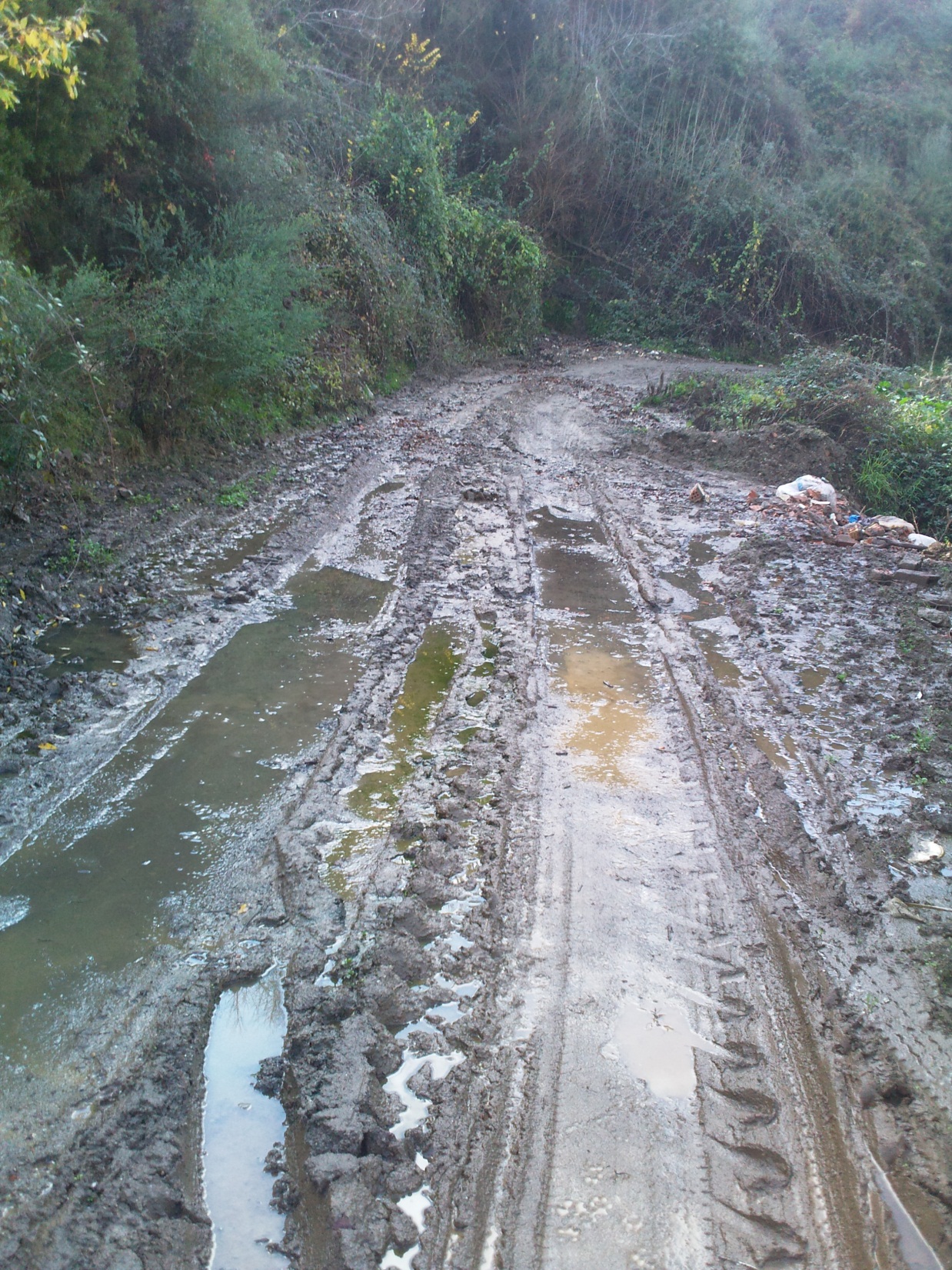 27/12/2013
COMITE DU VILLAGE AIT-ABDELKRIM
71
COMMUNE DES OUADHIASCOMITE DU VILLAGE AÏT-ABDELKRIM
PREOCCUPATIONS COMMUNES  AUX AUTRES VILLAGES
7. 	Renforcement en hommes, en 	matériel   et 	équipements du centre 	de soins existant.
27/12/2013
COMITE DU VILLAGE AIT-ABDELKRIM
72
COMMUNE DES OUADHIASCOMITE DU VILLAGE AÏT-ABDELKRIM
PREOCCUPATIONS COMMUNES  AUX AUTRES VILLAGES
8.        Renforcement en hommes et en matériel de 		l’antenne 	administrative afin de répondre aux 	aspirations des 	administrés locaux.
9.   Dégager des assiettes de terrain en commun avec 	l’APC  en vue de la 	construction de 	logements 	sociaux ou/et 	d’établissements scolaire 	ou hospitalier et autre infrastructure d’utilité 	publique
27/12/2013
COMITE DU VILLAGE AIT-ABDELKRIM
73
COMMUNE DES OUADHIASCOMITE DU VILLAGE AÏT-ABDELKRIM
PREOCCUPATIONS COMMUNES  AUX AUTRES VILLAGES
10.    Agir relativement au problème de l’école primaire 	d’Isly 	Moussy qui se vide de ses élèves et de leur 	scolarisation aux Ouadhias centre.
11.  	Instaurer une tradition de partage entre les autres 	villages. A cet effet, la journée de l’immigration 	peut être 	officialisée.
27/12/2013
COMITE DU VILLAGE AIT-ABDELKRIM
74
COMMUNE DES OUADHIASCOMITE DU VILLAGE AÏT-ABDELKRIM
PREOCCUPATIONS COMMUNES  AUX AUTRES VILLAGES
12. 	Partager toute information utile concourant à 		l’harmonie de tous les villages.
13.    Organiser des festivités et autres tournois au profit 	des jeunes des villages.
14.  Se rapprocher de la direction des métiers pour 	le lancement éventuel de la maison de l’artisanat 	au 	profit des femmes et des autres artisans des 	villages.
27/12/2013
COMITE DU VILLAGE AIT-ABDELKRIM
75
COMMUNE DES OUADHIASCOMITE DU VILLAGE AÏT-ABDELKRIM
PREOCCUPATIONS COMMUNES  AUX AUTRES VILLAGES
15. 	Envisager la construction d’un CEM pour l’ensemble 	des villages
16.   Démarches nécessaires auprès des services de la   	DAS 	pour le recensement et la prise en charge 	des 	personnes handicapées des villages.
17.  Dans le cadre des compagnes de reboisement, 	prendre attache avec les services des 	forêts ou 	autres entités pour toute aide.
27/12/2013
COMITE DU VILLAGE AIT-ABDELKRIM
76
COMMUNE DES OUADHIASCOMITE DU VILLAGE AÏT-ABDELKRIM
PREOCCUPATIONS COMMUNES  AUX AUTRES VILLAGES
18.   Maison de jeunes dans un état d’abandon
27/12/2013
COMITE DU VILLAGE AIT-ABDELKRIM
77
COMMUNE DES OUADHIASCOMITE DU VILLAGE AÏT-ABDELKRIM
PREOCCUPATIONS COMMUNES  AUX AUTRES VILLAGES
19.   Tenir des réunions périodiques avec l’APC 	selon les 	règles de la bonne gouvernance 	pour s’enquérir des 	suivis des travaux et 	autres projets destinés aux 	villages.
27/12/2013
COMITE DU VILLAGE AIT-ABDELKRIM
78
COMMUNE DES OUADHIASCOMITE DU VILLAGE AÏT-ABDELKRIM
IMPORTANT !!!
TOUS CES OBJECTIFS FERONT OBJET D’UN PLAN  DEFINISSANT:
Les priorités
Les responsabilités
Les contraintes
Le où ?
Le comment ?
Le combien ?
Les échéances
Le Pourquoi ?
27/12/2013
COMITE DU VILLAGE AIT-ABDELKRIM
79
MERCIPOUR VOTRE ATTENTION
27/12/2013
COMITE DU VILLAGE AIT-ABDELKRIM
80